Sophomore SL/HL Seminar 2023
Mrs. Striblen
IB Coordinator, Assistant Principal
striblene@pcsb.org

Mrs. Shepherd-Thompson
IB Counselor
shepherda@pcsb.org
Benefits of being an IB graduate
IB Diploma=Full Bright Futures Scholarship
The Diploma Years Prepares you for…
College Data from the Florida Association of IB Schools:  Preliminary results of an ongoing initial survey of over 2,000 IB students in the state of Florida shows IB student acceptance rates continue to outpace the overall acceptance rates
[Speaker Notes: Striblen]
IB Courses ARE College Courses
Content Classes are defined as SL or HL and are two year courses
SL=Standard Level
HL=Higher Level
Typically, Higher Level courses’ content covers a wider breadth of content, goes deeper into the content topics, and requires further assessment requirements
All SL and HL courses are two year courses
Exception is SL History (one year)
What does SL and HL mean?
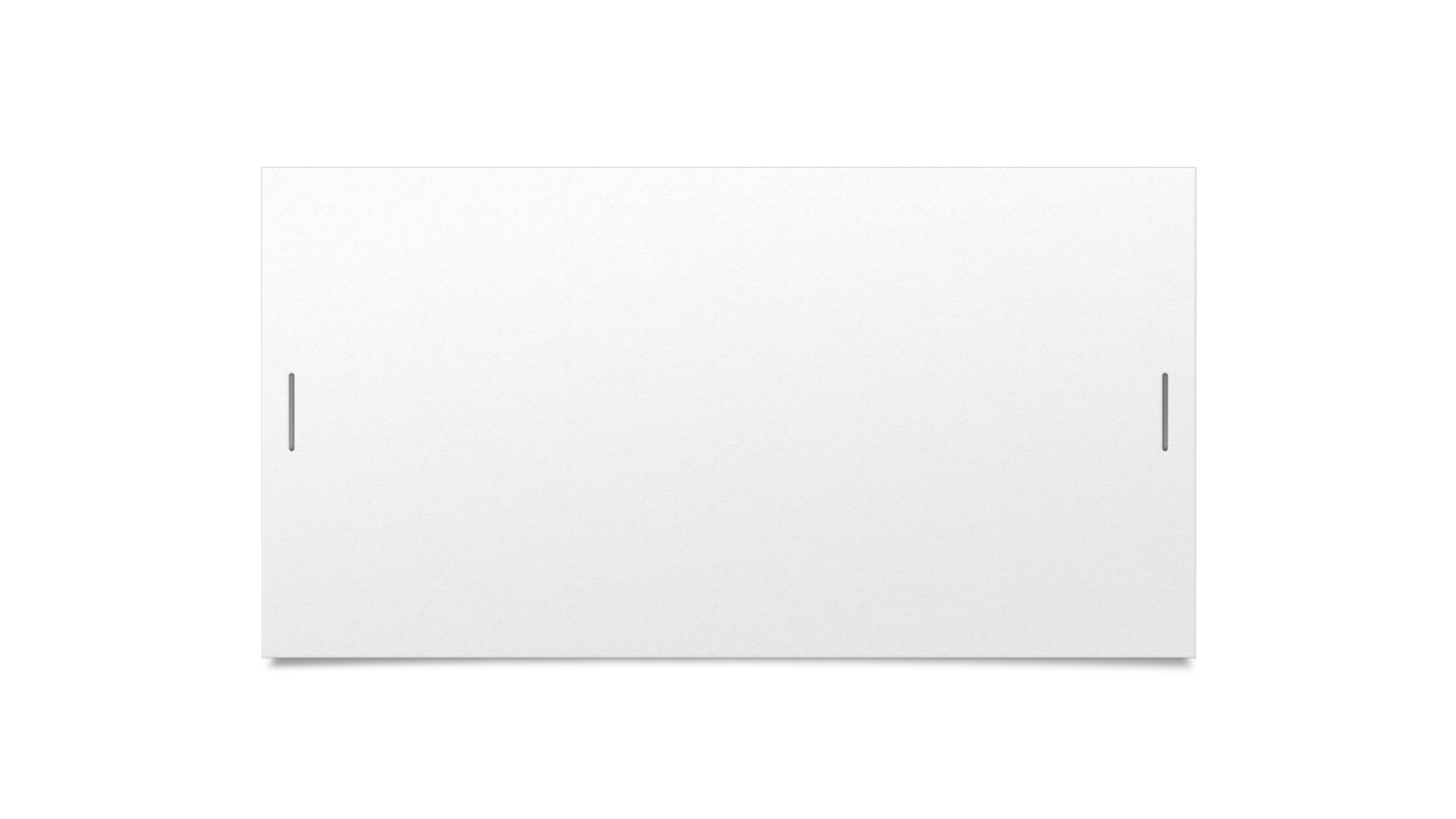 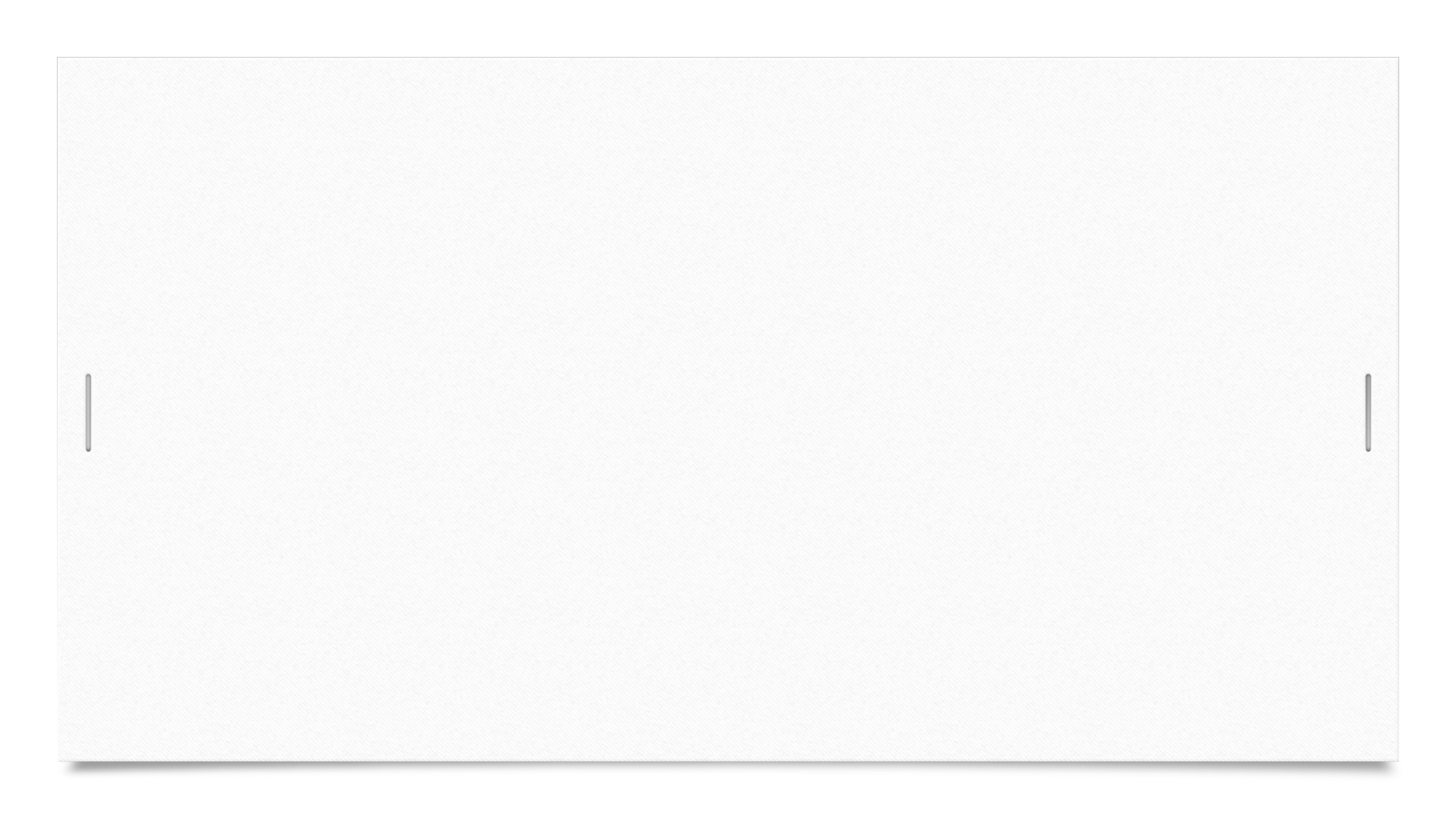 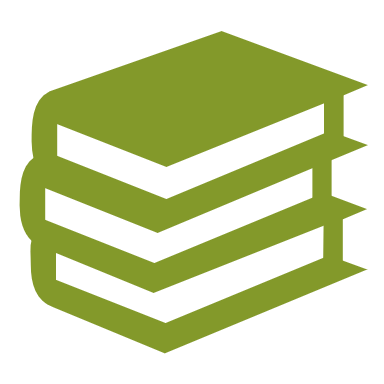 How many HL and SL classes do I take?
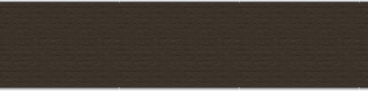 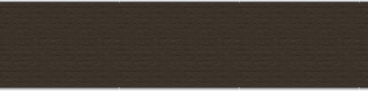 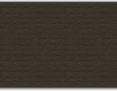 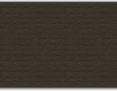 IB requires  
3 HL and 3 SL courses
How do I earn my IB Diploma?
Each course is out of 7 points (determined by IB exams)
earn 12 points in HL Courses
earn 9 points in SL Courses
earn 24 points overall
Complete CAS (learning outcomes and project)
Complete Extended Essay
Give out the course request form or put on screen
Let them know they get 2 diploma support classes
What do we call  assessments or exams in IB?
*Course considered a group 6 elective
**Only offered in Senior year as a 1 year course for students who took SL History
***SL is a one year course for this subject
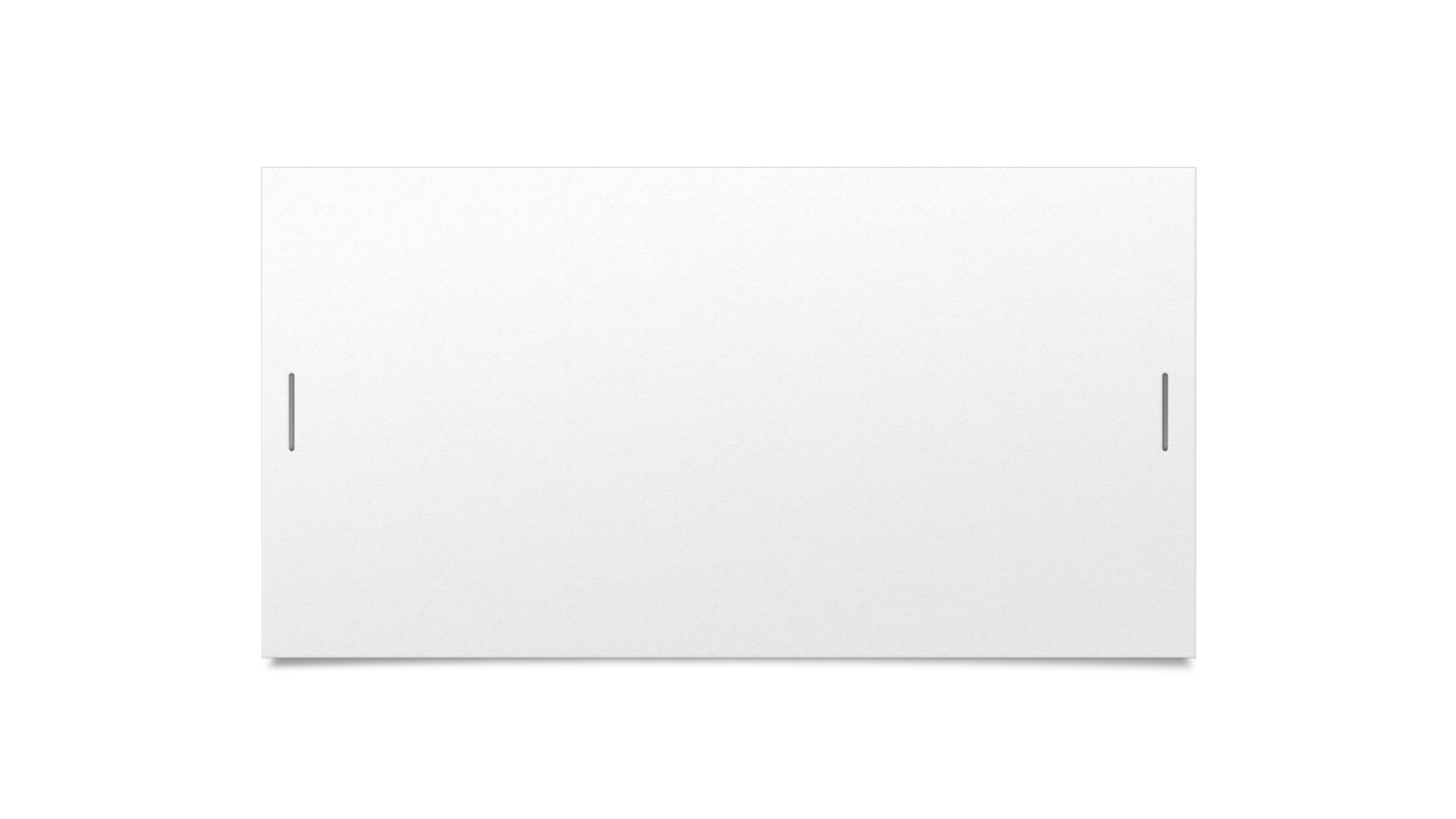 Group 1
Language A
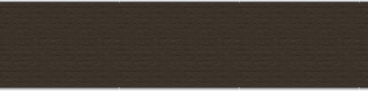 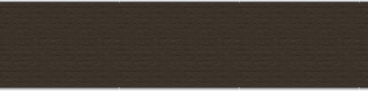 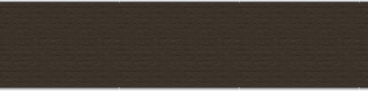 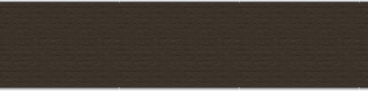 Internal Assessment
Individual Oral (30%) 
One global issue as addressed by one native work and one work in translation 
15 minute oral presentation

External Assessment: Exams
Paper One: Guided Literary Analysis (35%)
Paper Two: Comparative Essay (35%)
IB Language A: LiteratureScoring Breakdown Standard Level
IB Language A: LiteratureScoring Breakdown Higher Level
Internal Assessment
Individual Oral (20%) 
One global issue as addressed by one native work and one work in translation 
15 minute oral presentation

External Assessments
Higher Level Essay (20%)
Exam - Paper One: Guided Literary Analysis (35%)
Exam - Paper Two: Comparative Essay (25%)
Group 2: Language B (HL vs SL)
French & Spanish
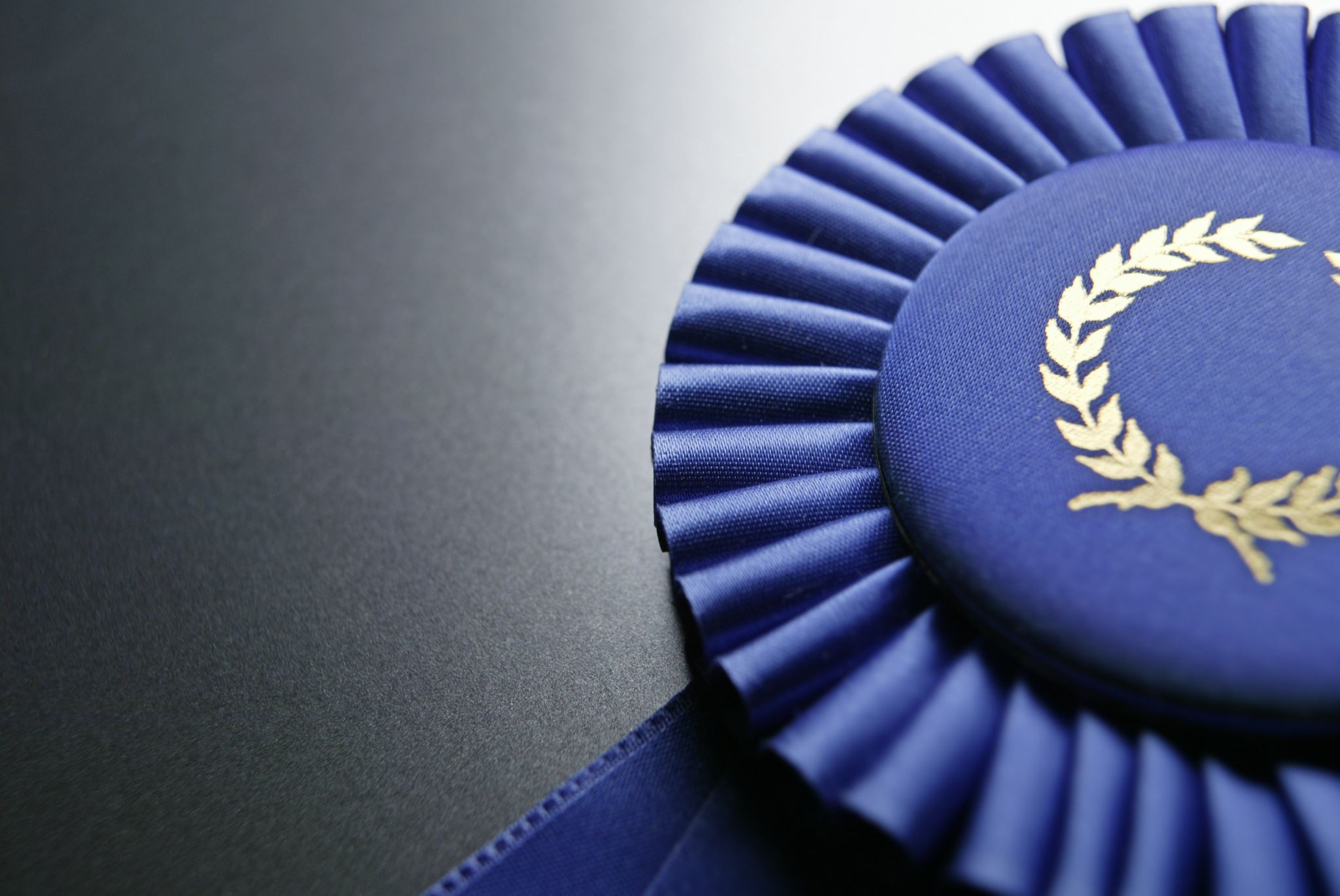 Seal of Biliteracy
ALL IB students are on the path to achieving the gold seal of biliteracy through IB World Language if they complete their 4 years of IB World Language with a 3.0 or higher!
Language B (HL vs SL) - Assessment Component Weighting5 themes (Identities, Experiences, Human Ingenuity, Social Organization and Sharing the planet)
HL -External assessment (3 hrs 30 min) (75%)
SL -External assessment (3 hrs) (75%)
Paper 1 (1 hour 15 minutes) (25%)
One writing task of 250–400 words from a choice of three, each from a different theme
Paper 2 (1 hour 45 minutes) (50%)
Listening comprehension (45 minutes) (25 marks)
Reading comprehension (1 hour) (40 marks) - Comprehension exercises on three audio passages and three written texts
Paper 1 (1 hour 30 minutes) (25%)
One writing task of 450–600 words from a choice of three, each from a different theme
Paper 2 (2 hours) (50%)
Listening comprehension (1 hour) (25 marks)
Reading comprehension (1 hour) (40 marks)- Comprehension exercises on three audio passages and three written texts (1 literature text)
Language B (HL vs SL) - Assessment component Weighting5 themes (Identities, Experiences, Human ingenuity, Social organization and Sharing the planet)
HL -Internal assessment (25%)
SL -Internal assessment (25%)
Individual oral assessment (25%)
A conversation with the teacher, based on a visual stimulus on a theme (Identities, Experiences,                                                                            Human ingenuity, Social organization and Sharing the planet) , followed by discussion based on an additional theme.
Individual oral assessment (25%)
A conversation with the teacher, based on an extract from one of the literary works studied in class, followed by discussion based on one or more of the themes from the syllabus.
Language B Curriculum Considerations
Group 3
Individuals & Society 
(History & Psychology)
*Psychology is considered as an elective and a Group 6 course
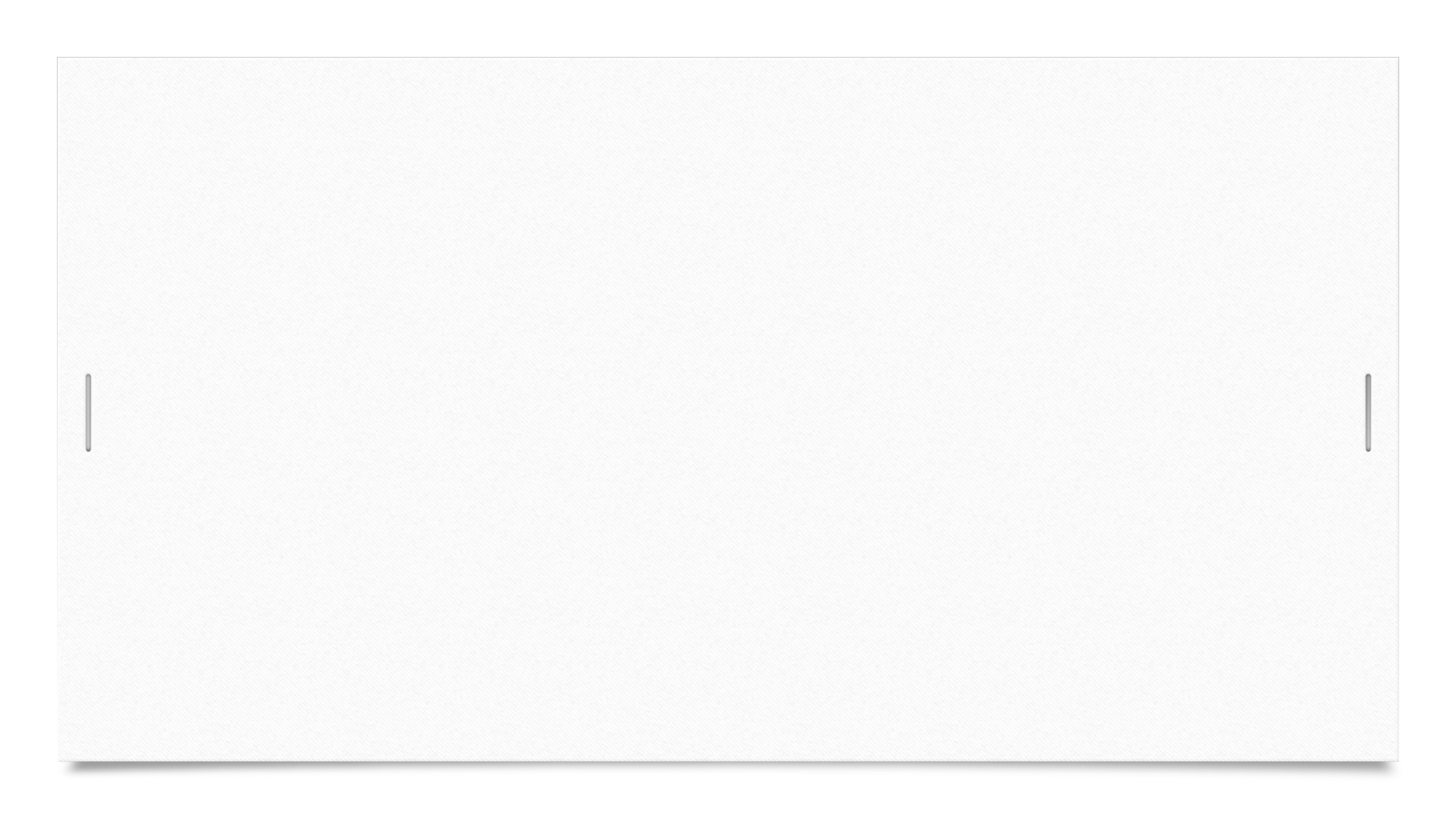 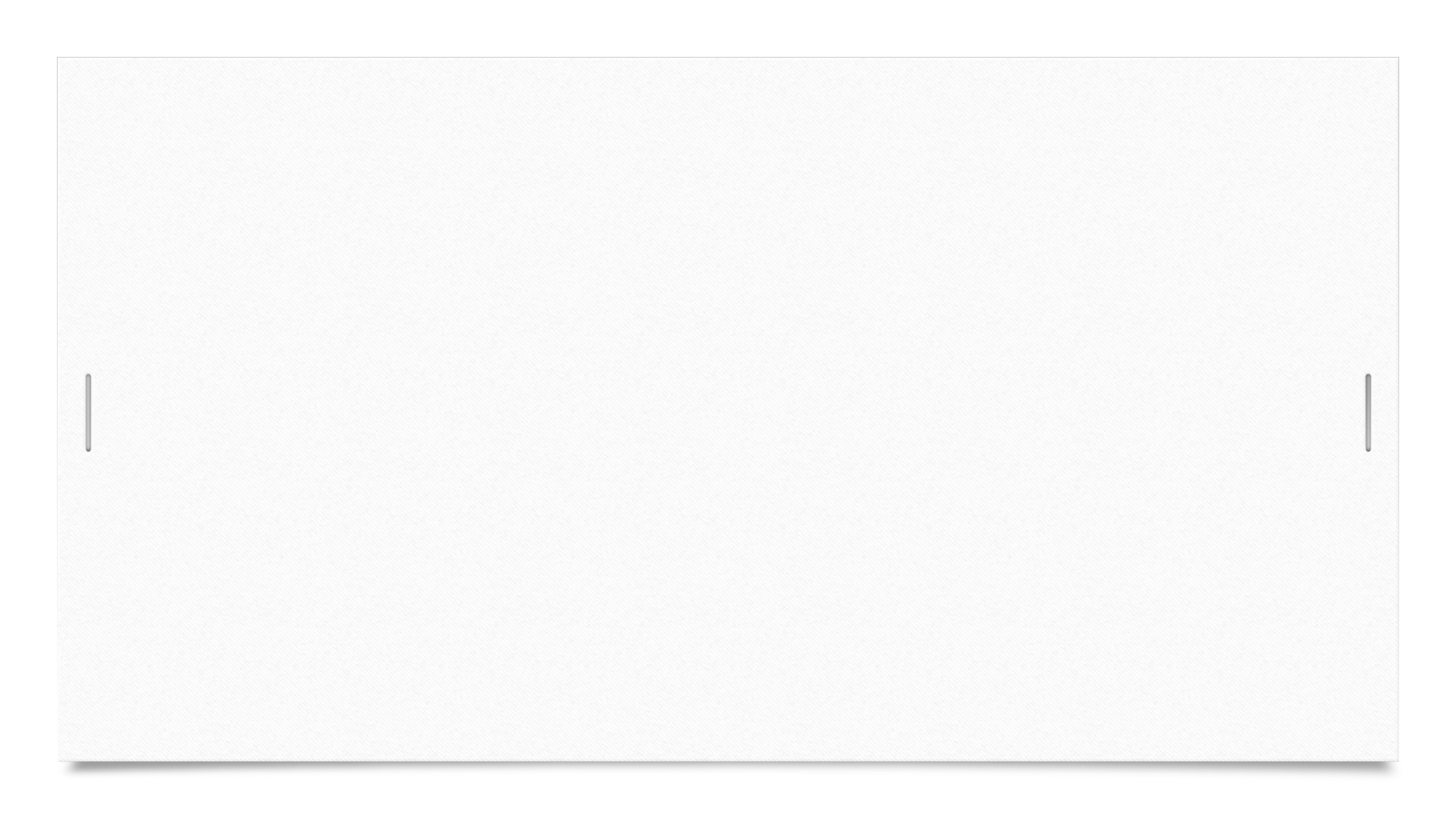 SL History (Only One Year)
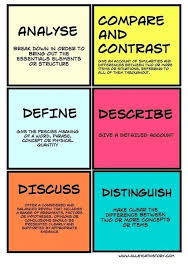 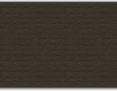 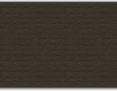 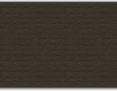 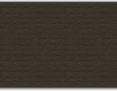 HL History
HL-First Year Course	
Contemporary History 19th-21st Century Topics Could Include:
Rights & Protest: Civil Rights in the US, 1956-65, Apartheid in South Africa, 1948-64 
Authoritarian States: Castro (Cuba), Nasser (Egypt), Hitler (Germany), Mao (China)
Independence Movements (1800-2000): Cuba, Zimbabwe, India & Pakistan, Vietnam, Ireland 
Paper 1 and Paper 2 Exams (externally scored)
Internal Assessment
HL-Secondary Year Course
Contemporary History AND
History of the Americas 19th - 20th Century Topics Could Include:
Political developments in Latin America (1945-1980)
The Cold War and the Americas (1945-1981)
Civil rights and social movements in the American post-1945 
Paper 1, 2, and 3 (19th –20th Century Topics) (externally scored)
Internal Assessment
*There are 20 topics within the curriculum to choose from; topics are subject to change.
Senior Level     One Year IB Courses following completion ofSL History
Group 4
Science
Biology
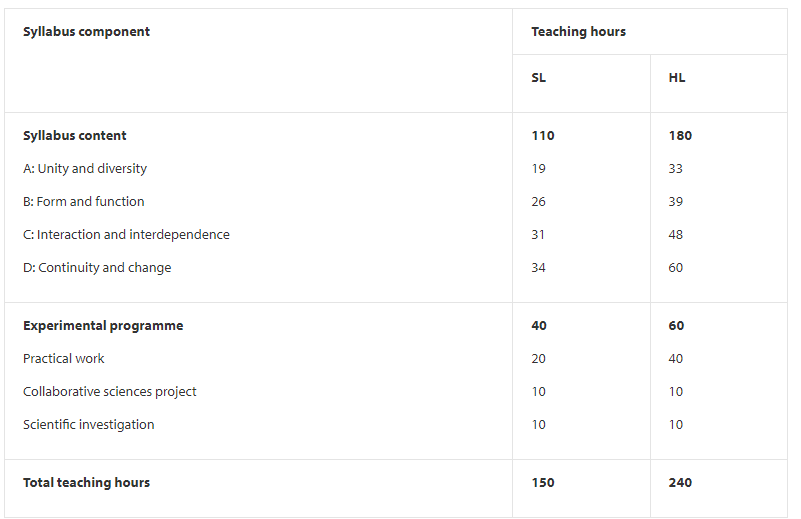 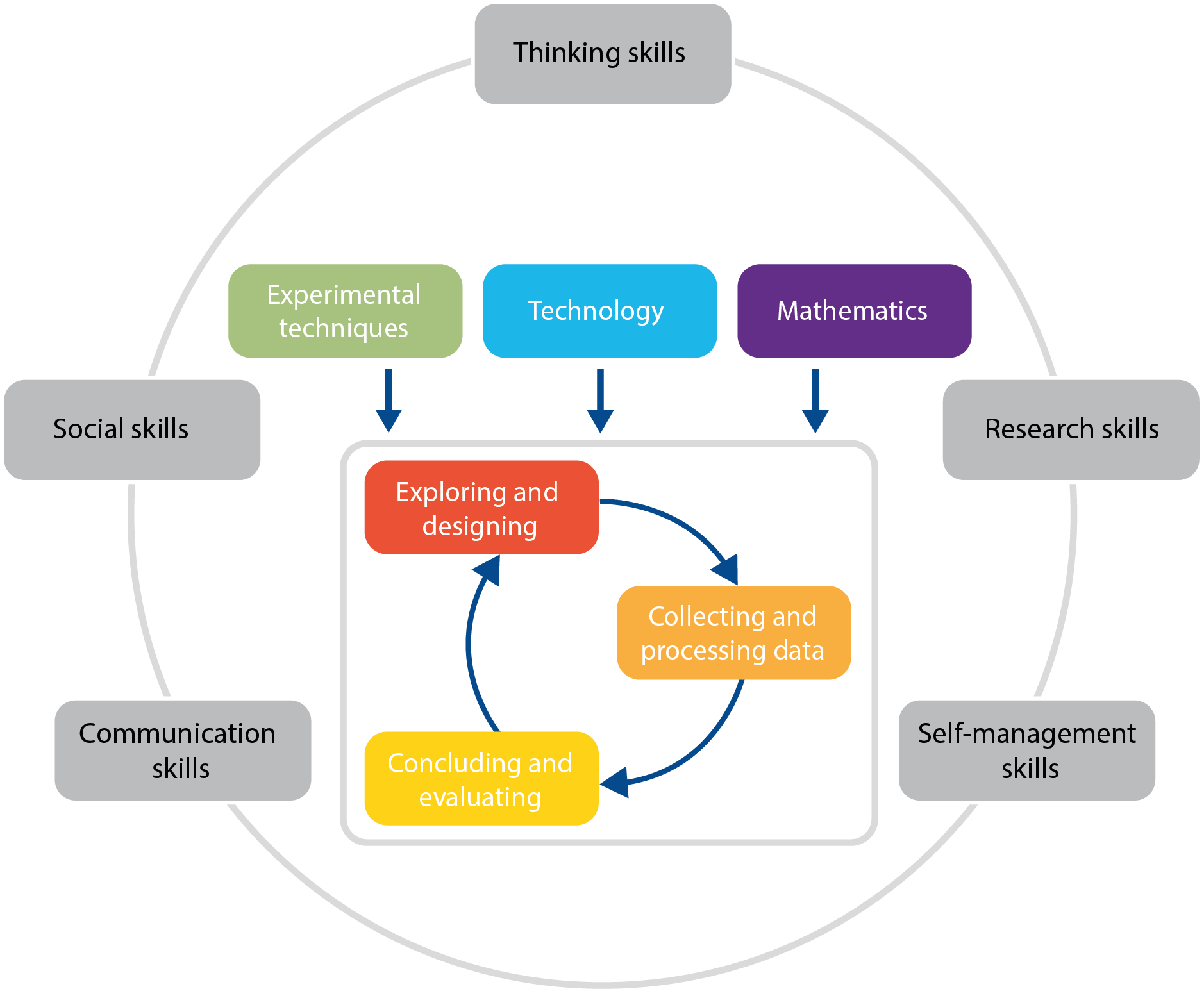 Why take IB Chemistry?
Chemistry
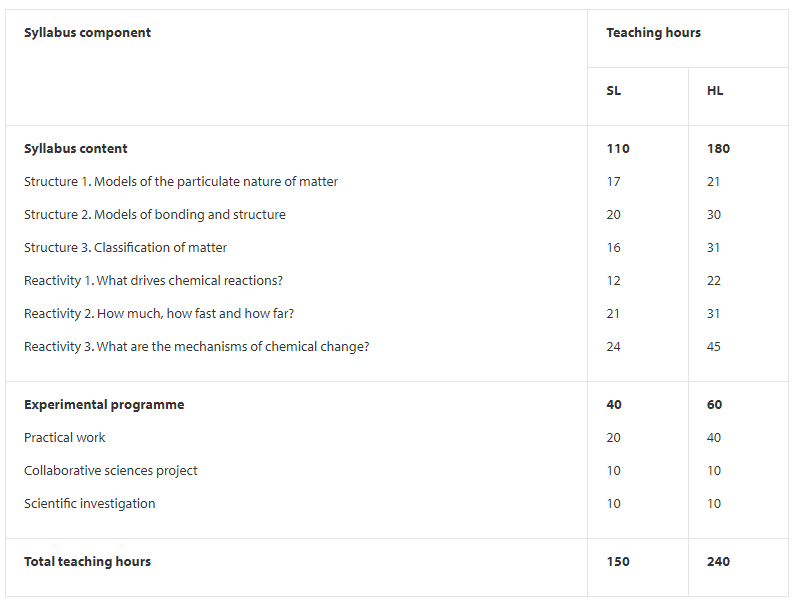 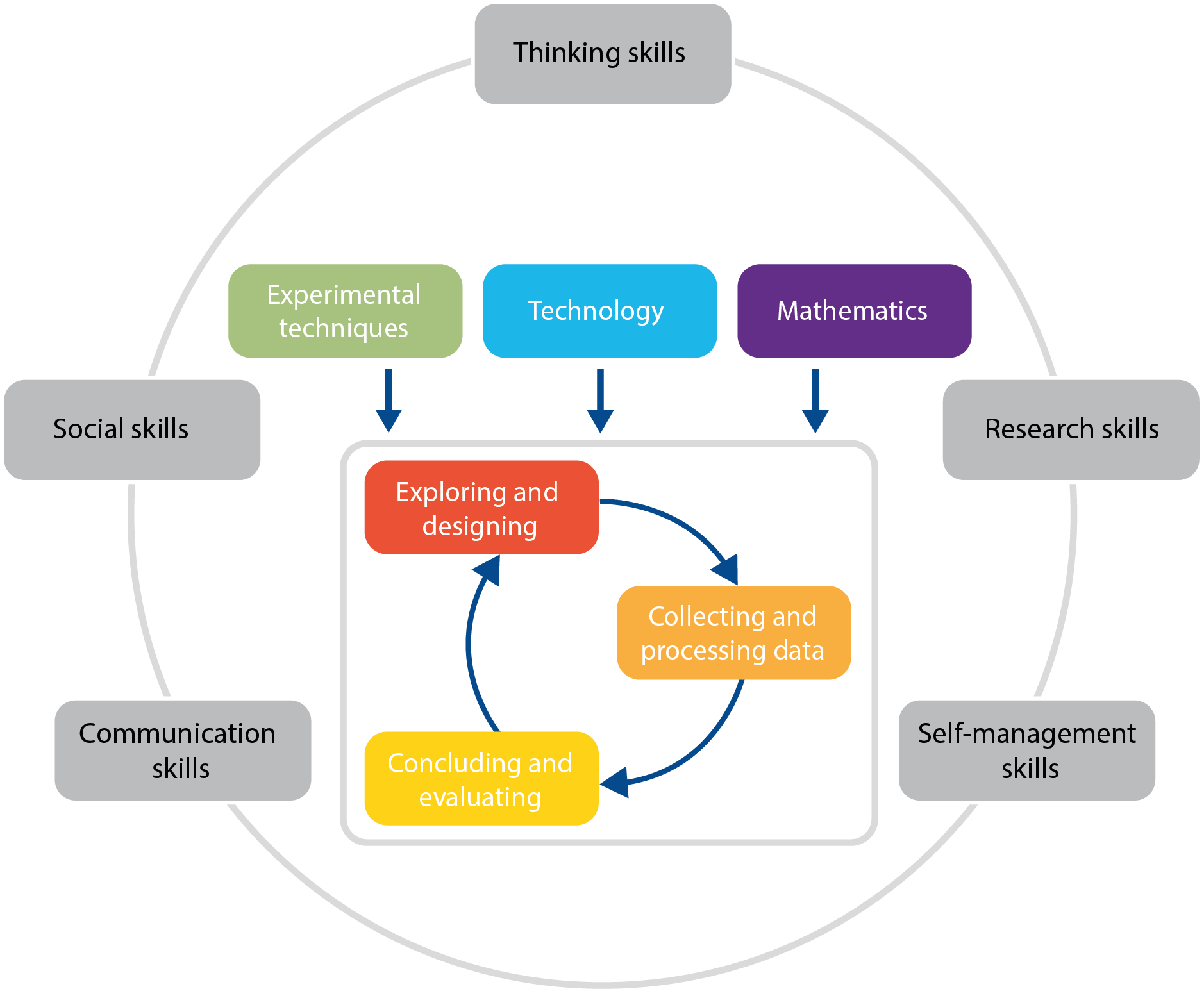 Physics
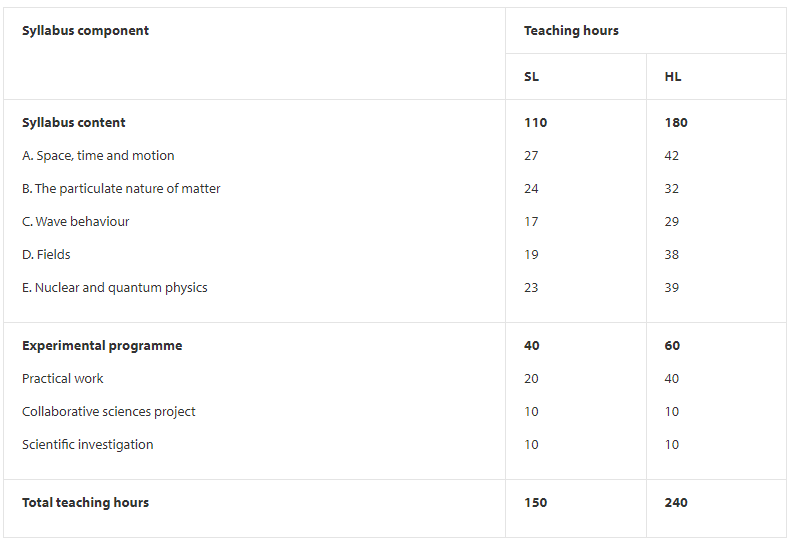 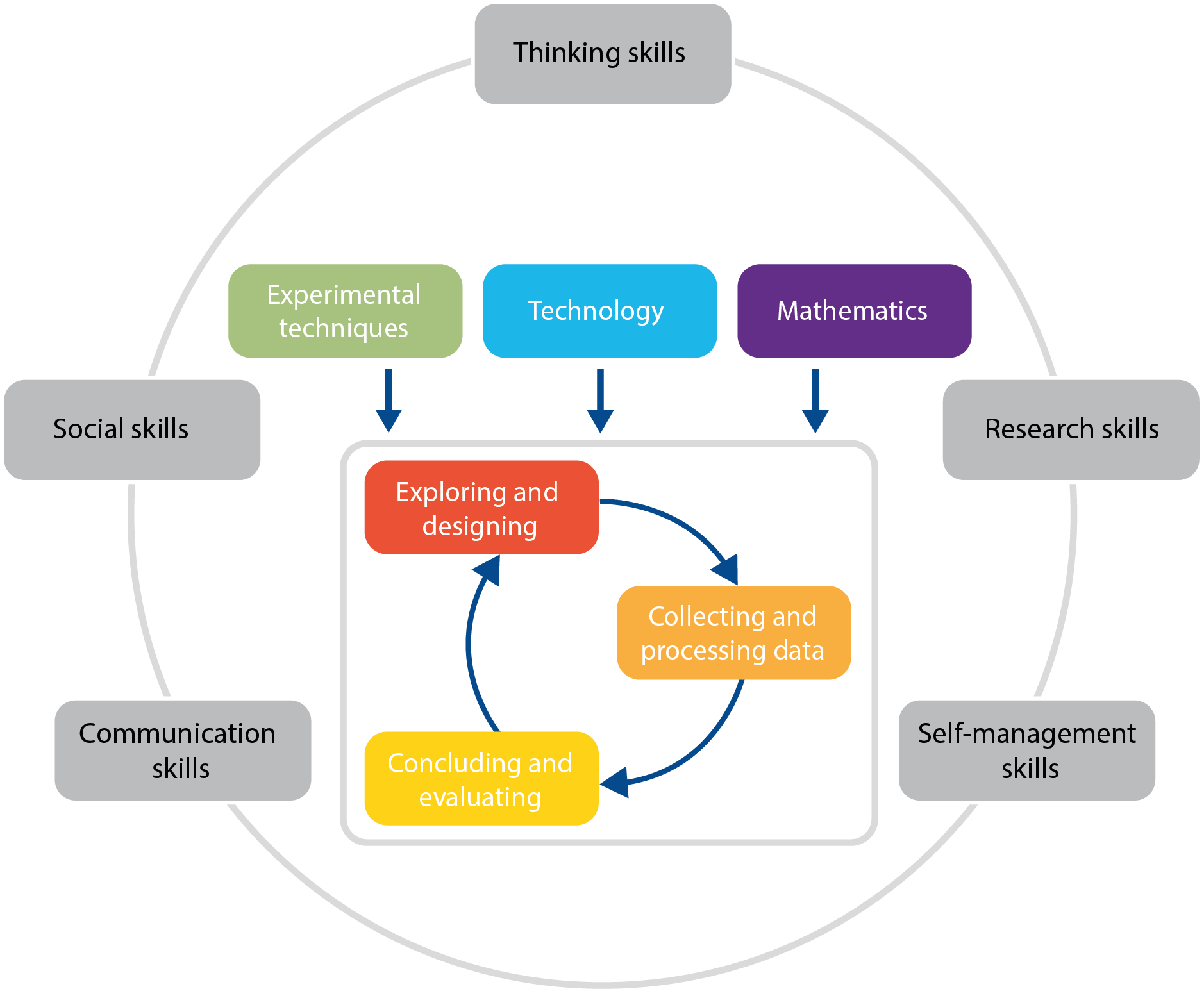 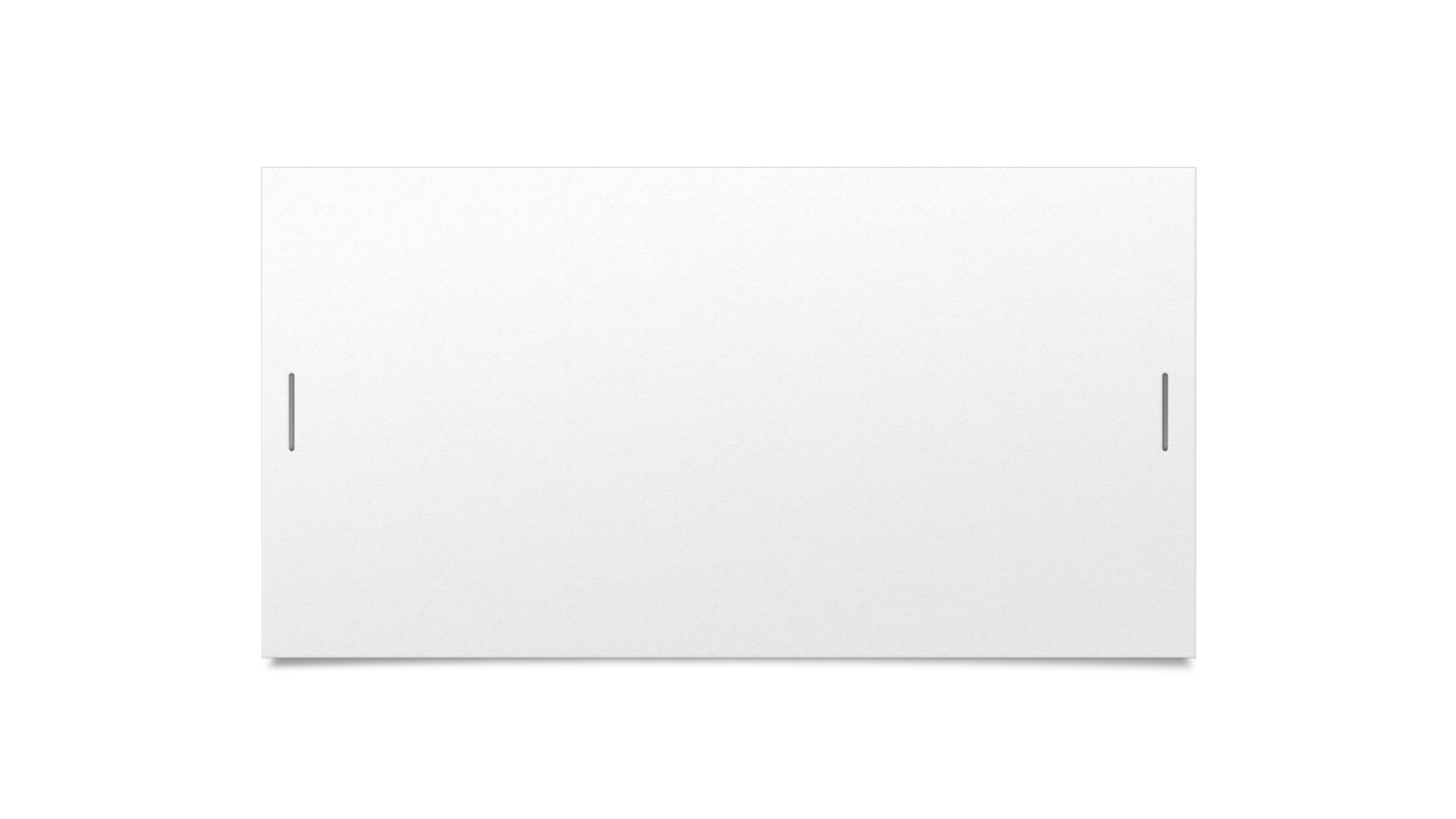 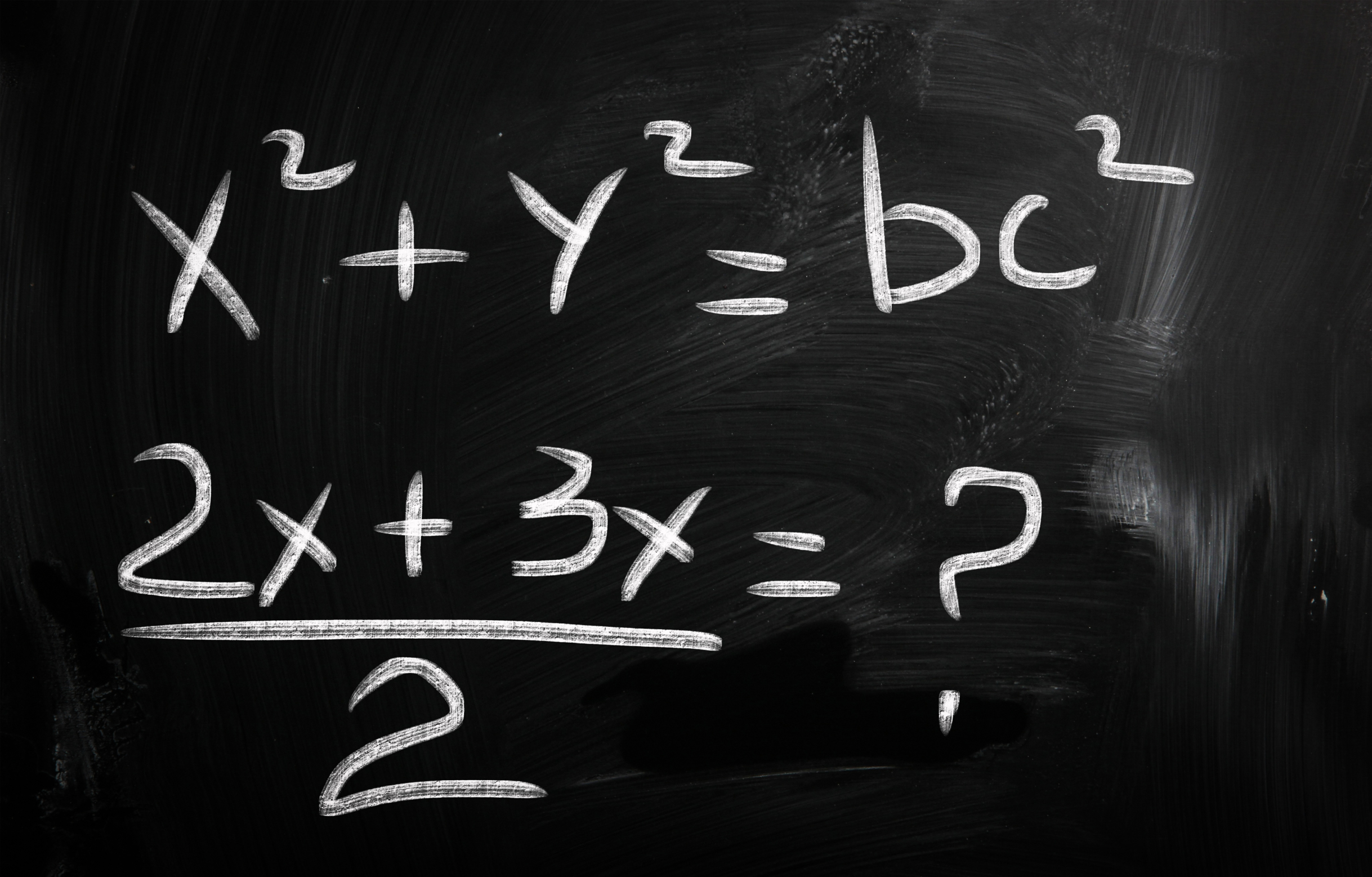 Group 5
Mathematics
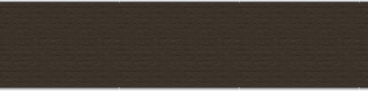 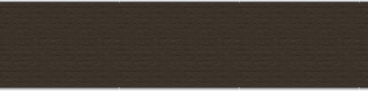 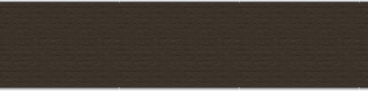 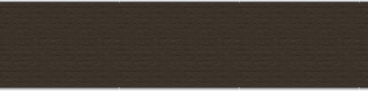 This Photo by Unknown author is licensed under CC BY-SA-NC.
Mathematics
Applications & Interpretations SL/HL  
11th grade Applications 1 or AP Calculus (HL)
12th grade Applications 2 or 3 (HL)
Analysis & Approaches 
     SL/HL  
11th grade AP Calculus AB or BC (HL)
12th grade Analysis 2 or Analysis 3 (HL)
Five Topics Covered in all courses at varying levels.
Mathematics SL Testing
Both Classes cover 150 hours approximately 45 standard 
Applications & Interpretations- Calculator Used on all Papers
Analysis & Approaches-Calculator Used on Paper 2 only
Paper 1 (90 minutes)                           40%
80 marks-Compulsory short response questions 
Paper 2 (90 minutes)                           40%
80 marks- Compulsory extended-response questions
Mathematical Exploration (20 marks)  20%
This is a piece of written work that involves
Investigating an area of mathematics.
Mathematics HL Testing
Both Classes cover 240 hours approximately 78 standard 
Applications & Interpretations- Calculator Used on all Papers
Analysis & Approaches-Calculator Used on Paper 2 and Paper 3
Paper 1 (120 minutes)				  30%
110 marks-Short response questions 
Paper 2 (120 minutes)				   30%
110 marks-Extended-response questions
Paper 3 (60 minutes)				           20%
55 marks
Two extended response problem solving questions
IA-Mathematical Exploration (20 marks) 20%
Mathematics Analysis & Approaches
The same five topics (Number and Algebra, functions, Geometry/Trigonometry, Probability and Statistics, Calculus) are covered during the SL and HL courses. Each topic has sub-topics. HL students cover some additional sub-topics or the same sub-topics at greater depth.

Additional topics include: 
involved proofs, 
implicit differentiation & related rates,   
Partial fractions,
displacement vectors, scalar & vector product, vector equations of lines, 
Proofs of geometrical properties using vectors
derivatives of exponential & logarithmic functions, 
complex numbers to understand periodic models, 
De Moivre's Theorem
Mathematics Applications & Interpretations
The same five topics(Number and Algebra, functions, Geometry & Trigonometry, Probability and Statistics, Calculus) are covered during the SL and HL courses. 
Each of these topics has sub-topics with HL students covering some additional sub-topics or the same sub-topics at greater depth.

Additional topics include: 
Inverse variation models,  
displacement vectors, scalar and vector product, vector equations of lines, 
logistic models, sinusoidal models, complex numbers to understand periodic models, 
matrices, 
eigenvalues, eigenvectors,
slope fields, 
differential equations, and 
graph theory.
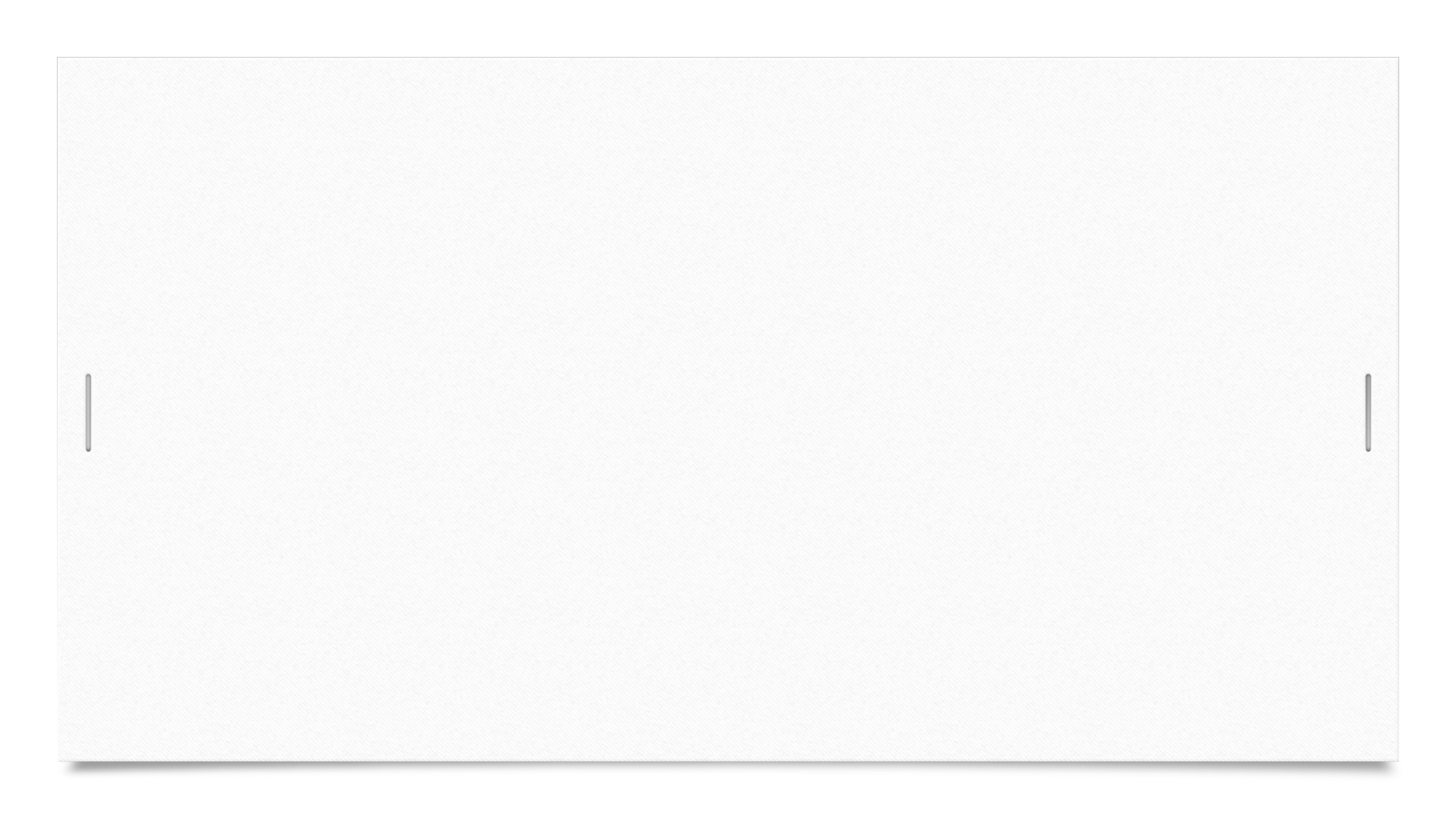 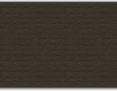 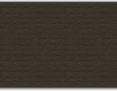 Group 6
Fine or Performing Arts
Psychology
Sports Science
Benefits to IB Art
The IB curriculum is meant to create well-rounded students. Completing a course in all 6 subjects accomplishes this goal. 
The work is much different than the academic classes, therefore giving students variety in their day, their workload, and their education in general. 
Colleges are looking for students with a range of experiences and long-term commitment to endeavors beyond academics.
IB Art is a fun course that allows you to explore your creativity. 
Requirements
Students must take 2D or 3D studio Art as a prerequisite. 
Things to Know:
Art does take a lot of time, effort and dedication. There is no version of “cramming” for an art project.
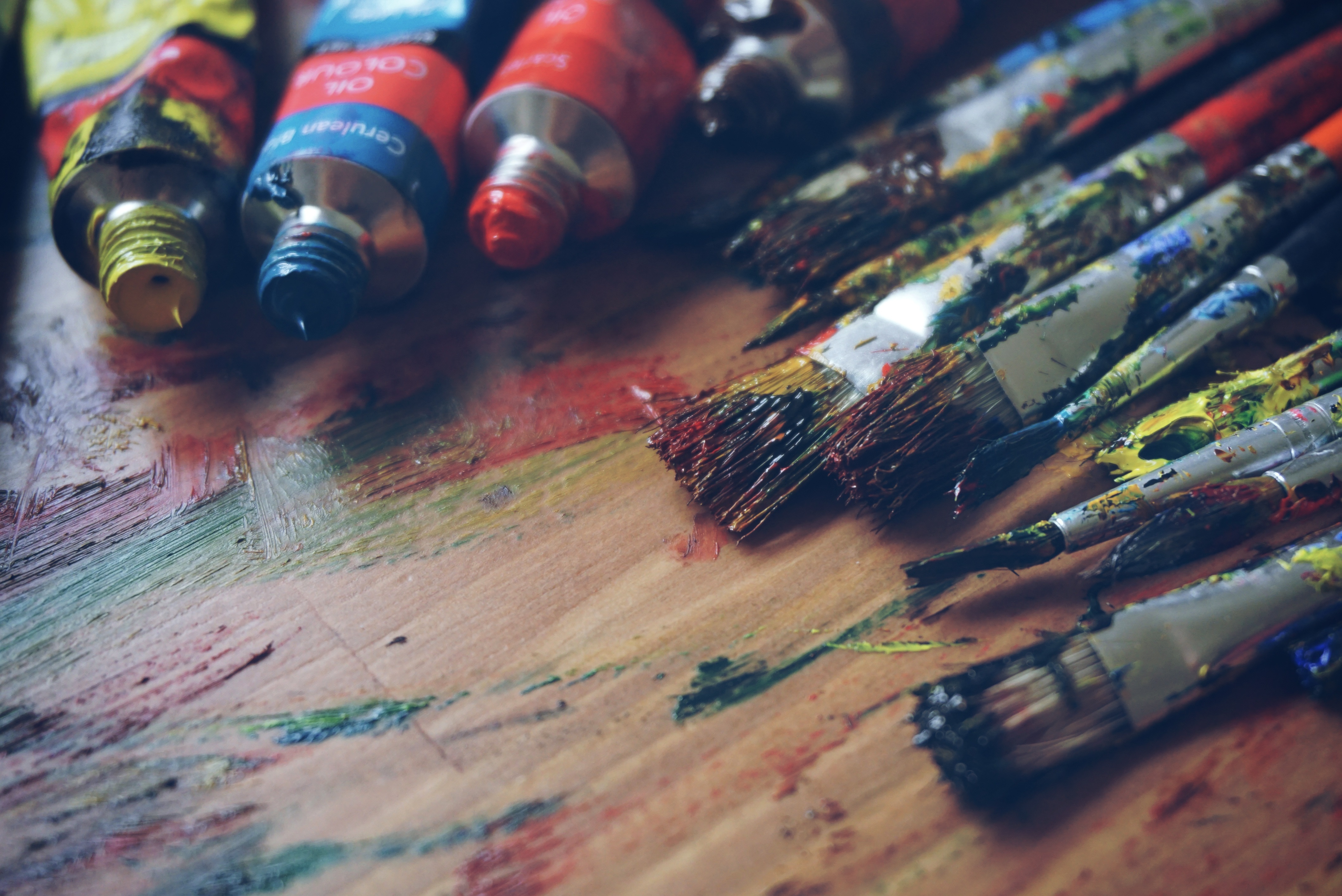 Work submitted for exams includes final artworks, sketchbook work, an art history assignment, and an exhibition. All work is graded according to the IB rubric which includes:
Technical competence with media
Research on various artists
Conceptual qualities are required
Reflective writing on your process
Questions? Email Ms. Swisher- swishera@pcsb.org
Please stop by the art room at any time to see examples of 
IB student artwork and to meet Ms. Swisher. 
If you really want to see what IB art is like, stop by during 6th or 7th period!
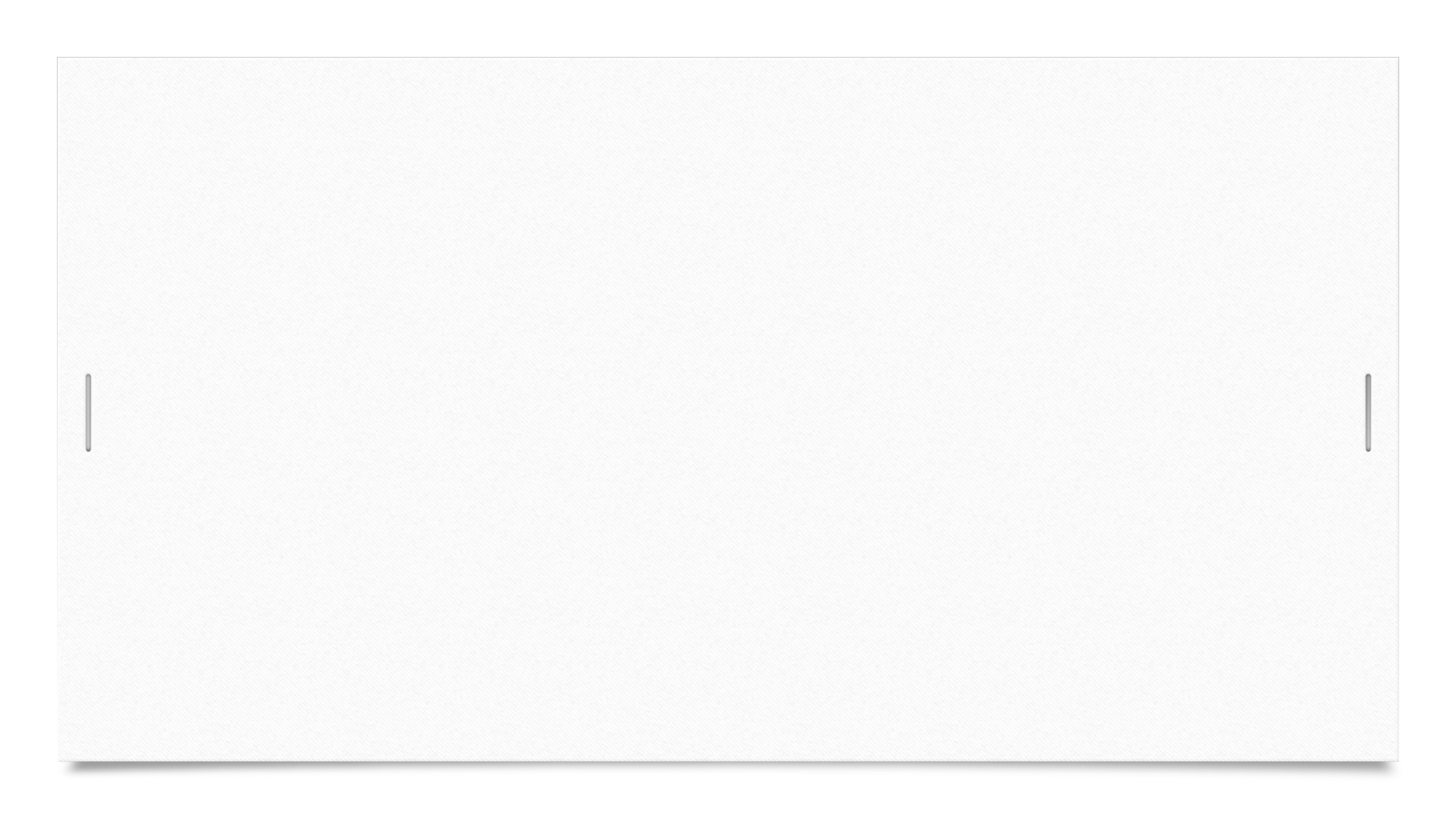 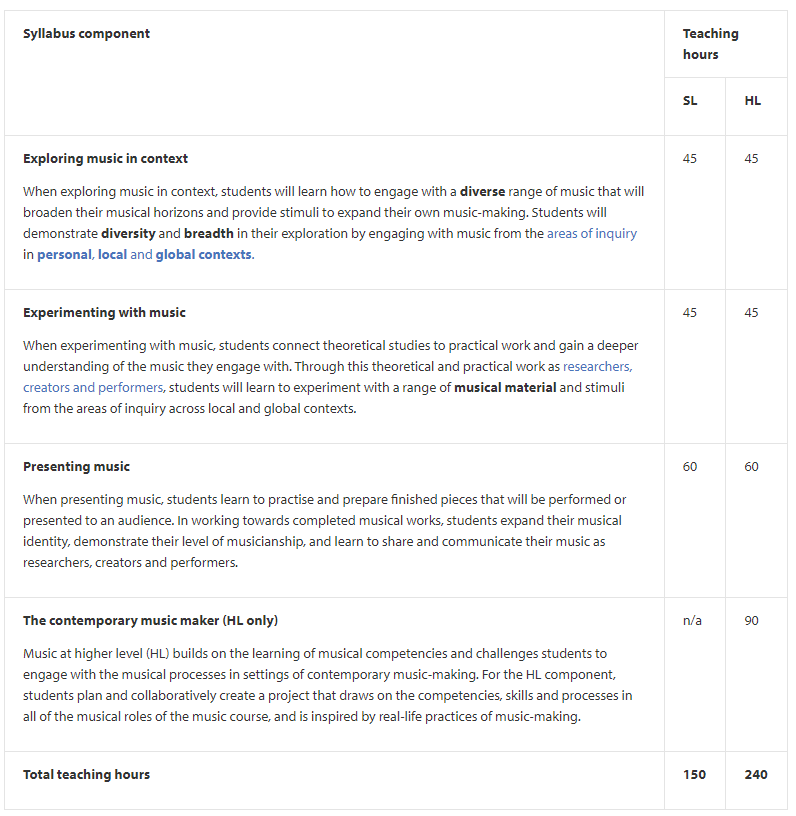 The greater breadth and depth required for HL is reflected through an additional assessment task. This task requires HL students to demonstrate knowledge and understanding of the core syllabus areas by formulating and communicating intentions for a project that is based on:
real-life practices of music-making
their experiences as developing musicians in this course their collaboration with others.
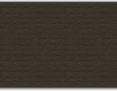 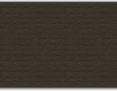 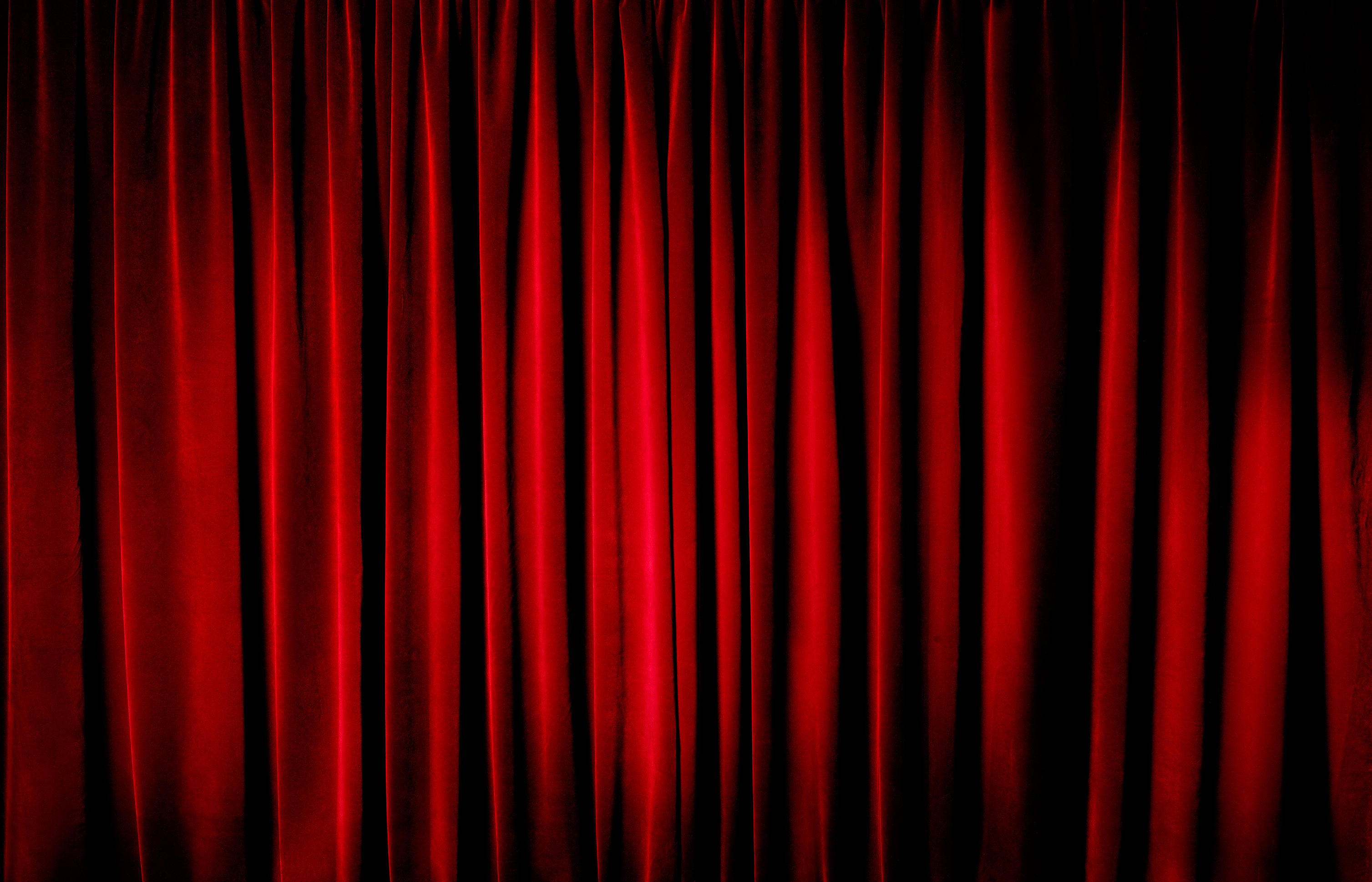 HL & SL THEATRE COURSES
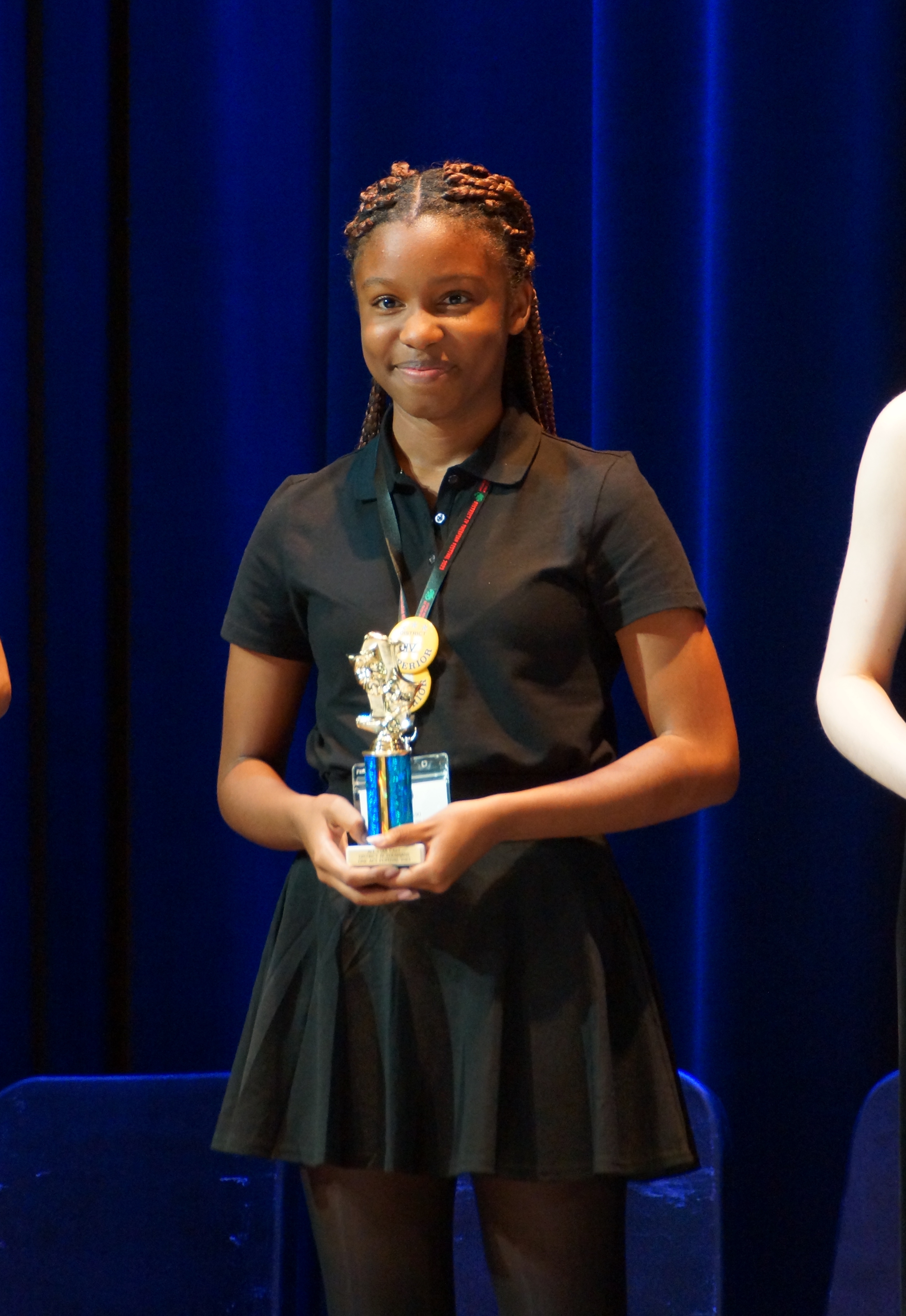 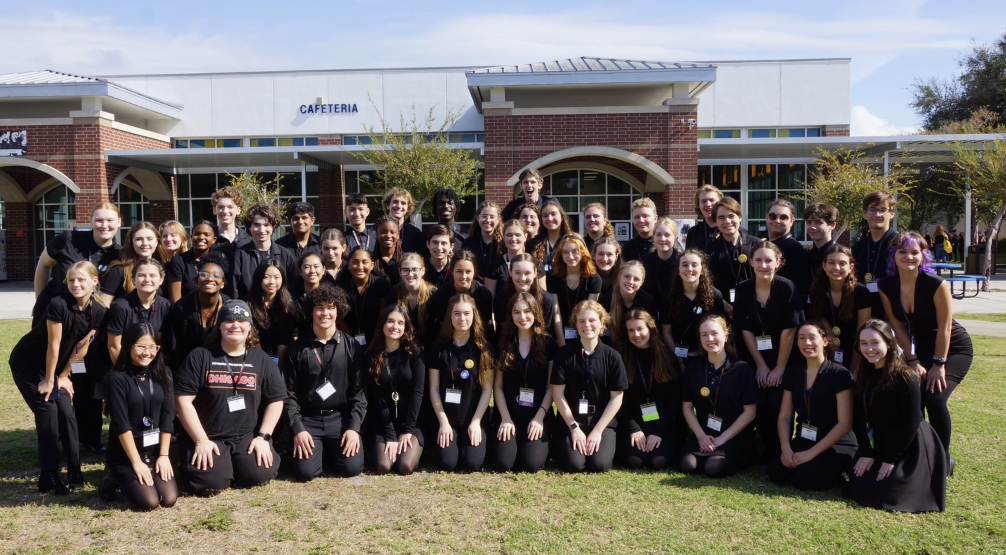 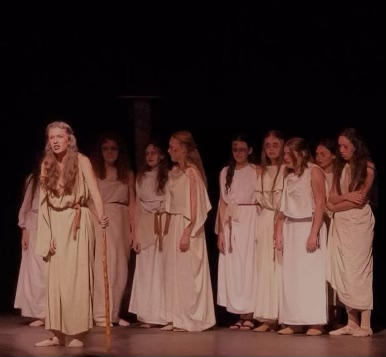 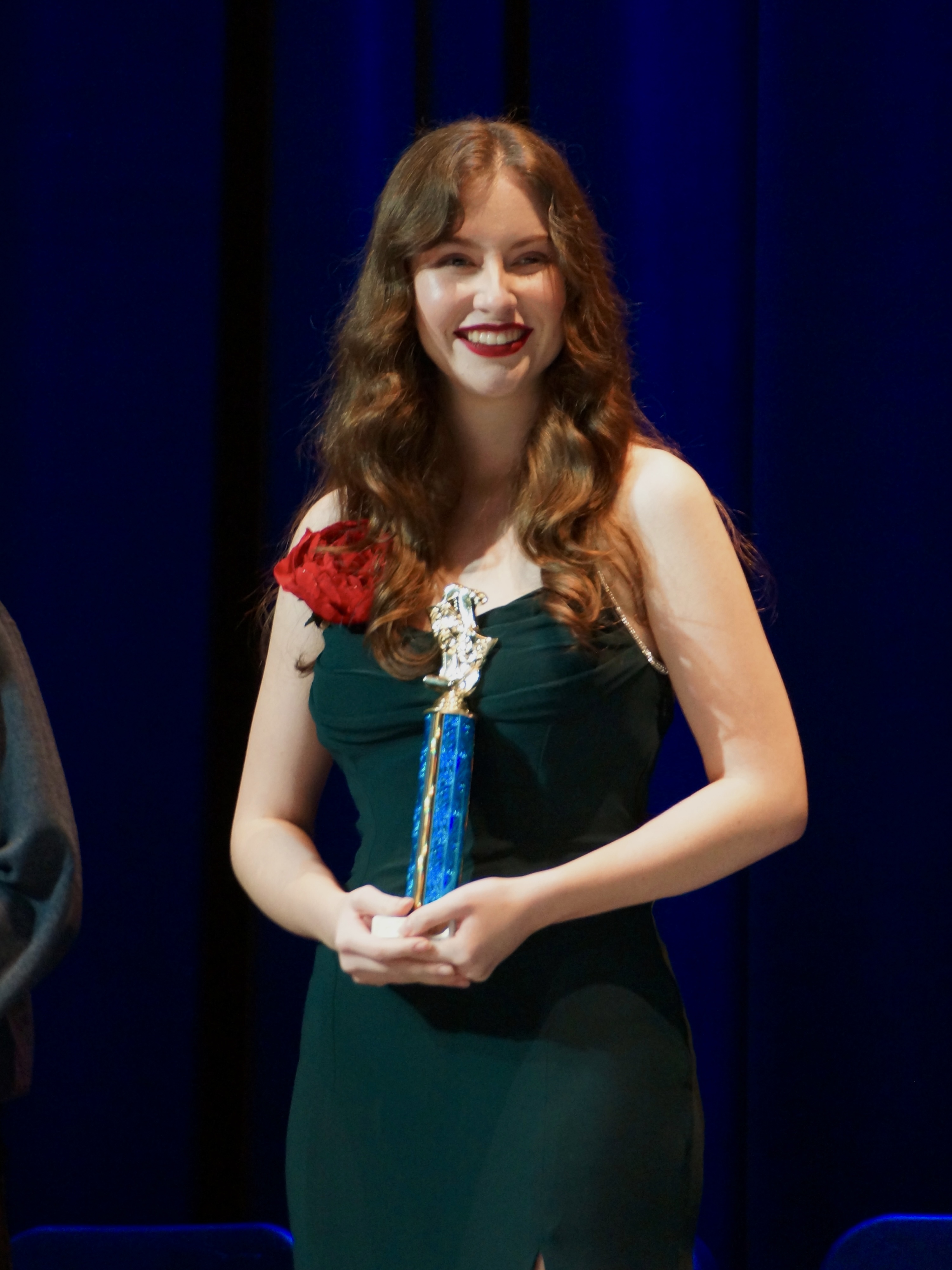 ASSESSMENTS- NO EXAM!
1) Production Proposal –Portfolio (Former DN) (SL 30% / HL 20%)
2) Research Presentation-Presentation (World Tradition of Theatre) 
(RP) (SL 30% / HL 20%)
3) Collaborative Project-Group Project-(Devising Theatre) (SL 40% / HL 25%)
4) Solo Theatre Piece-Individual Performance (HL only 35%)
District Thespian Festival, 2023
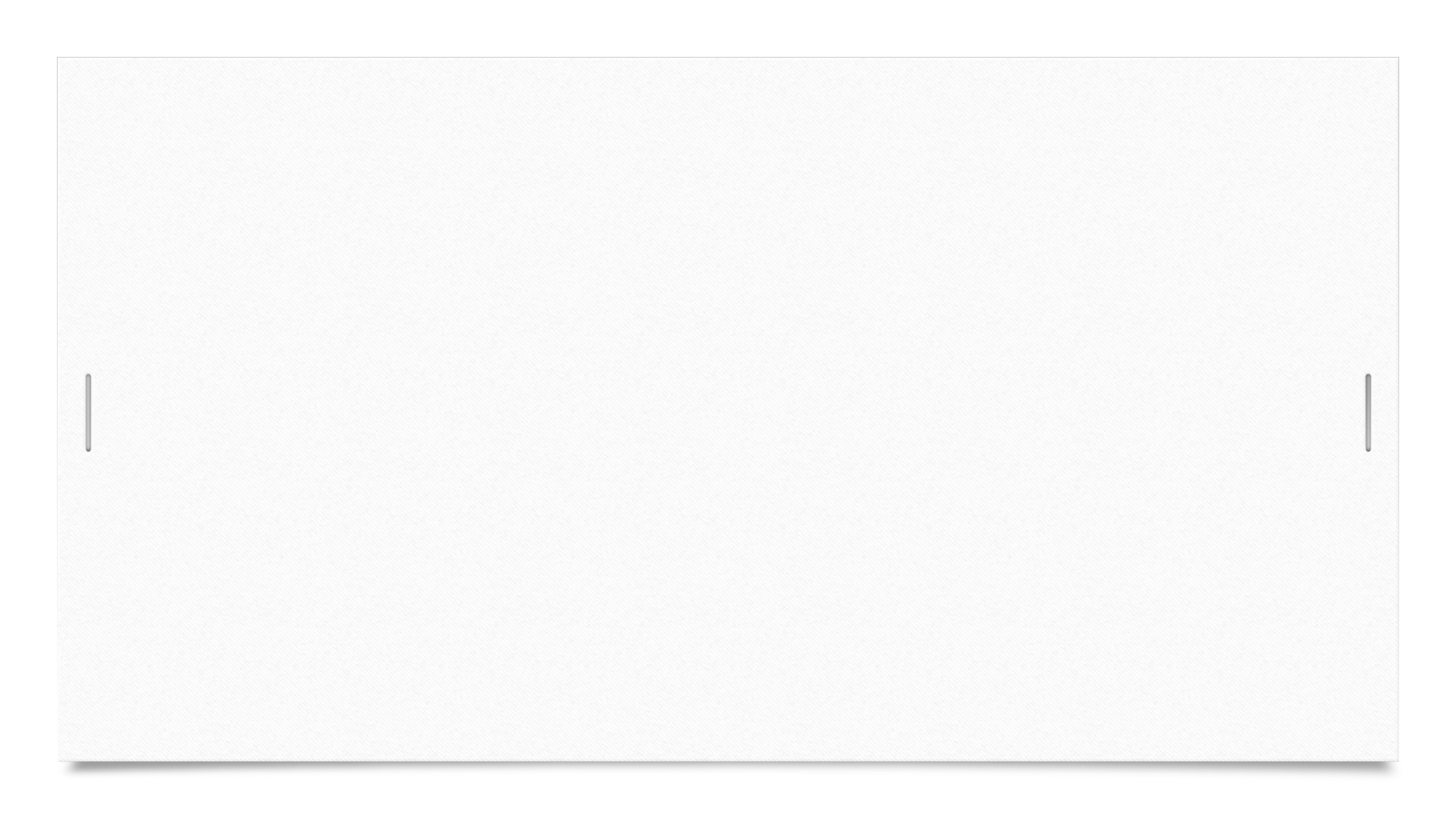 IB Psychology
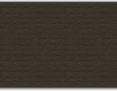 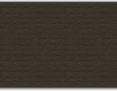 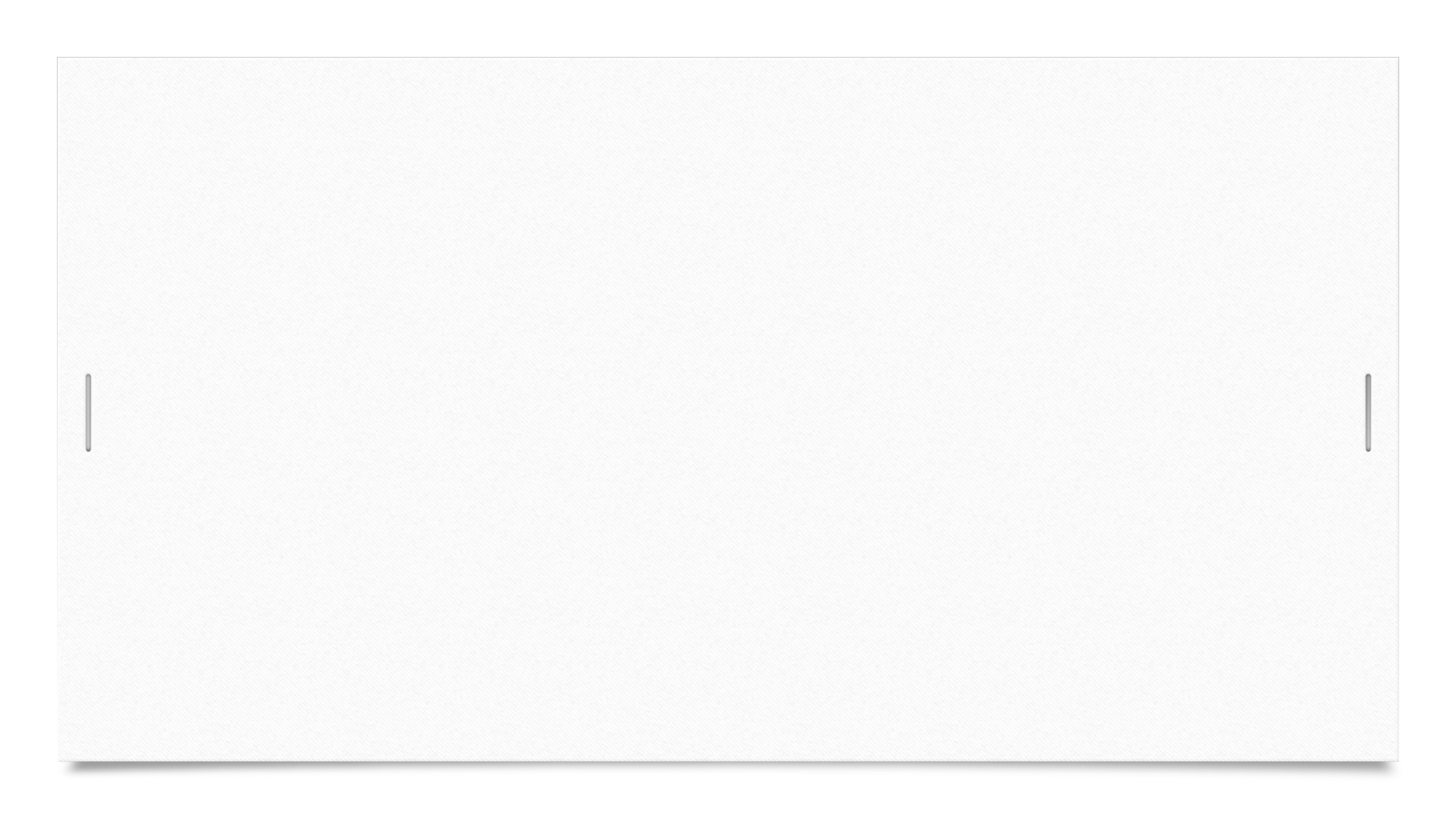 IB Psychology-Junior Year AP Psychology – At a glance
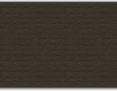 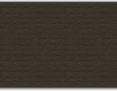 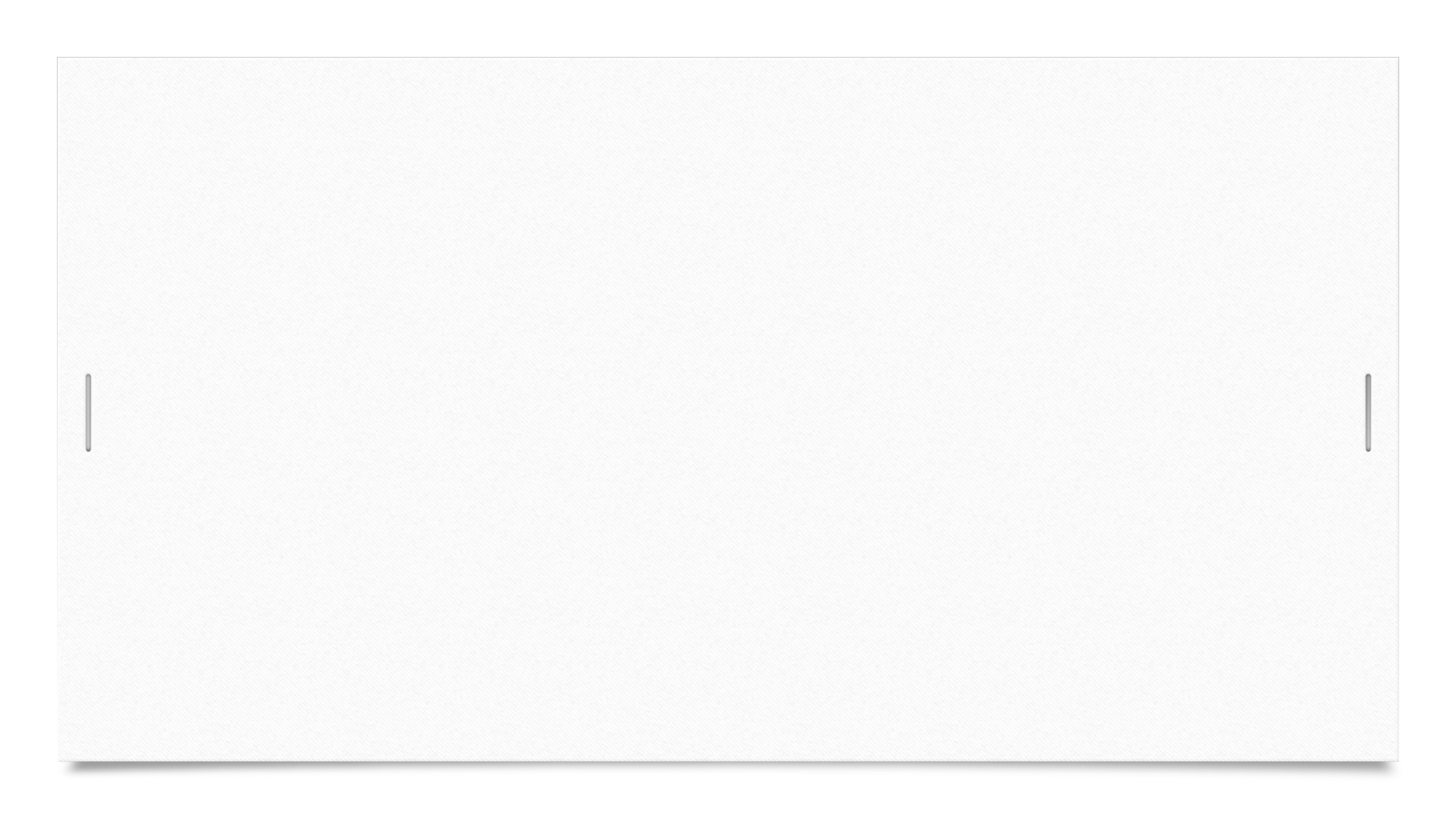 IB Psychology-Senior year
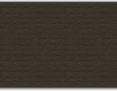 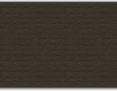 IB Psychology Assessments
HL
SL
Paper I 
Section A (3 essays)
Section B (1 essay)
Paper II (2 essays)
Paper III
IA (1800-2200 words) – study replication
Paper I 
Section A (3 essays)
Section B (1 essay)
Paper II (1 essays)
only one essay for Paper II; no Paper III

IA (1800-2200 words)
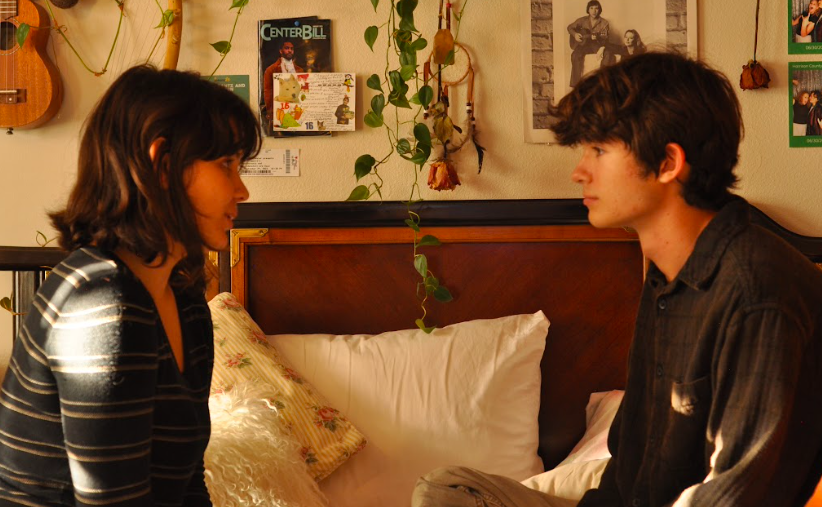 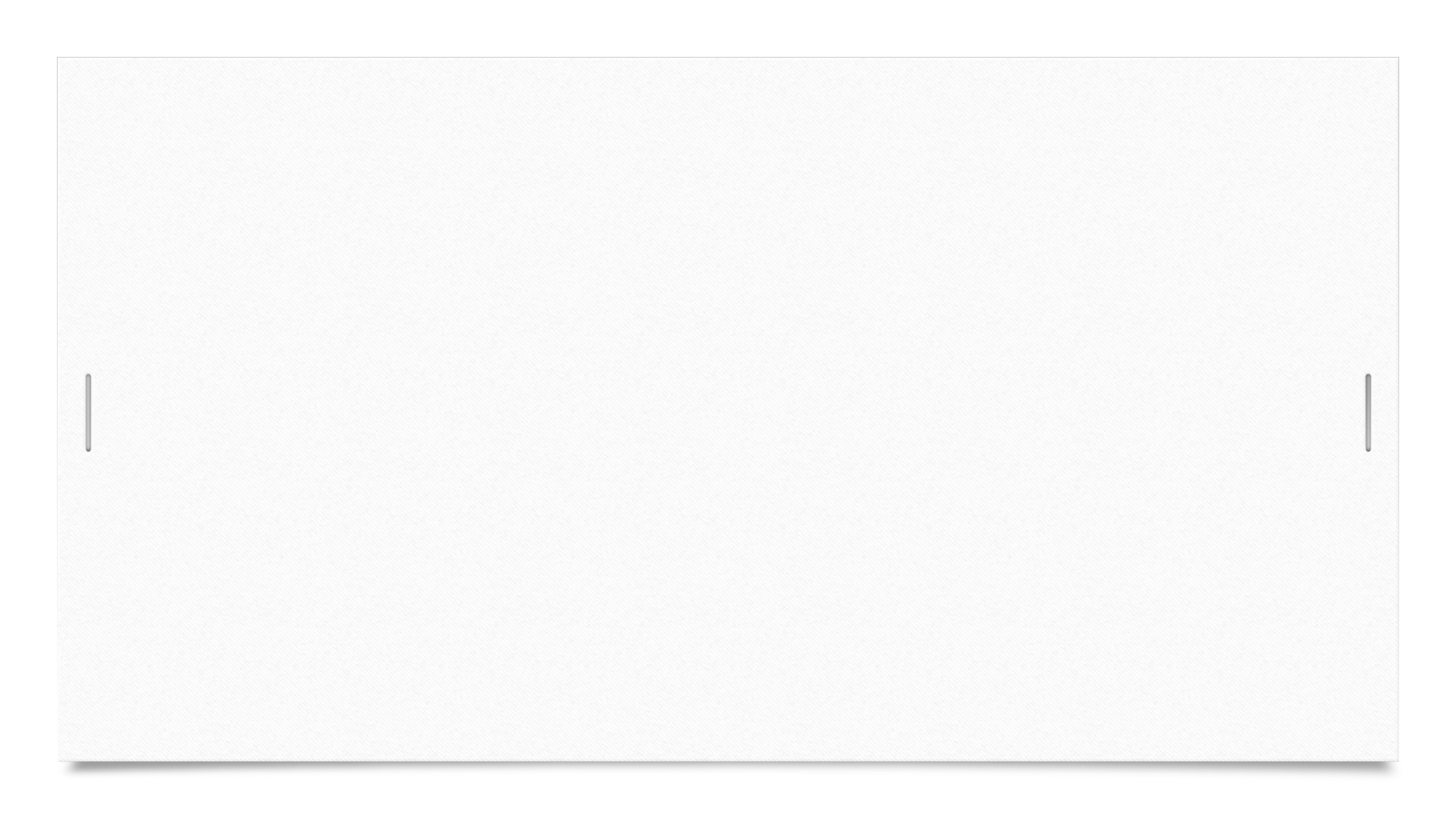 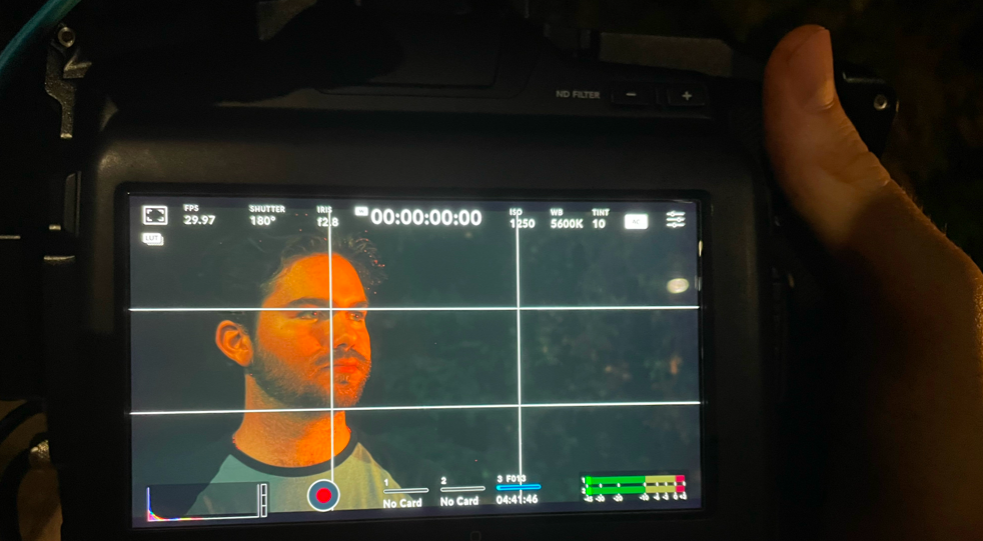 IB Film
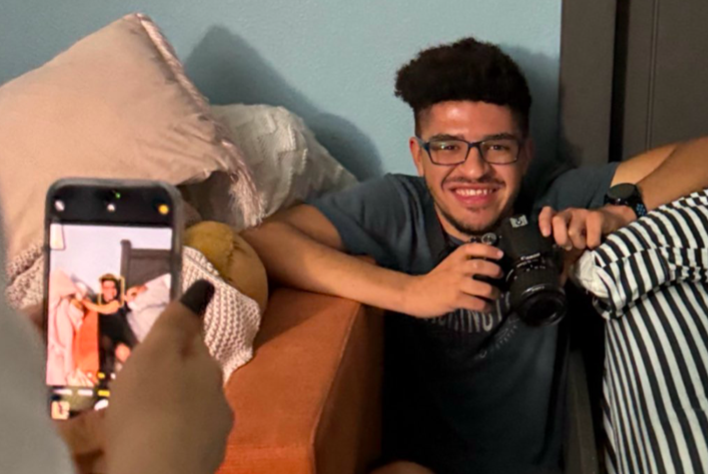 Core Syllabus Areas:
Exploring film production roles
Reading film
Contextualizing film
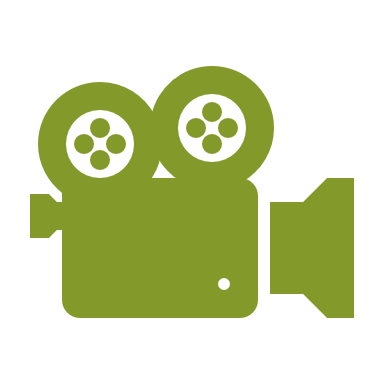 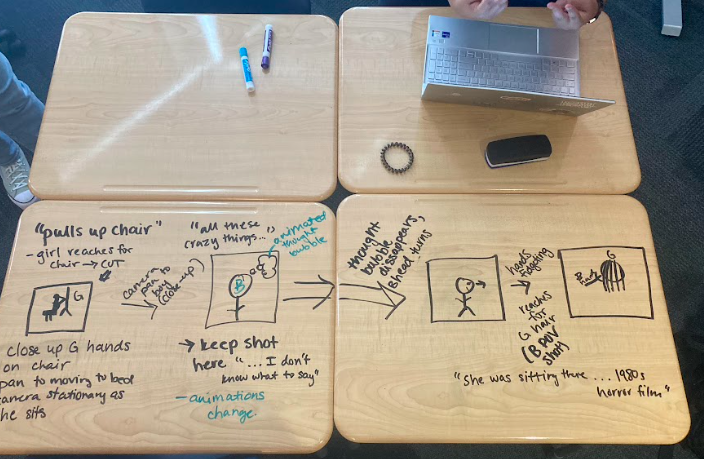 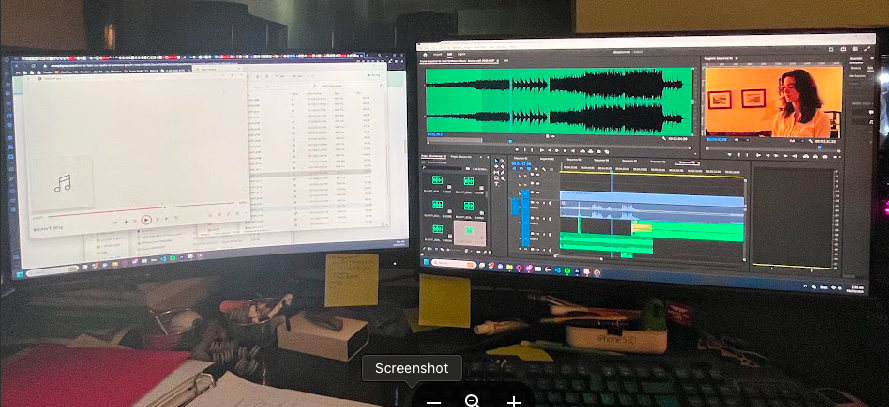 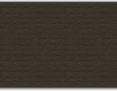 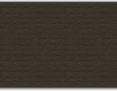 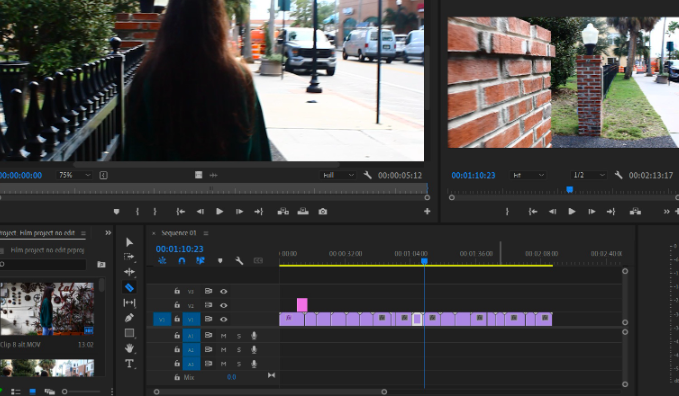 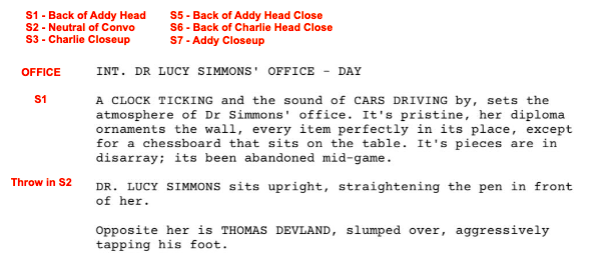 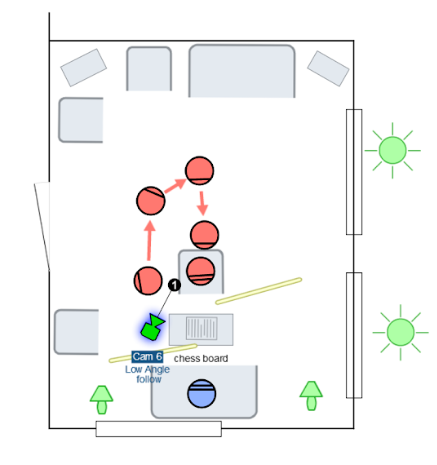 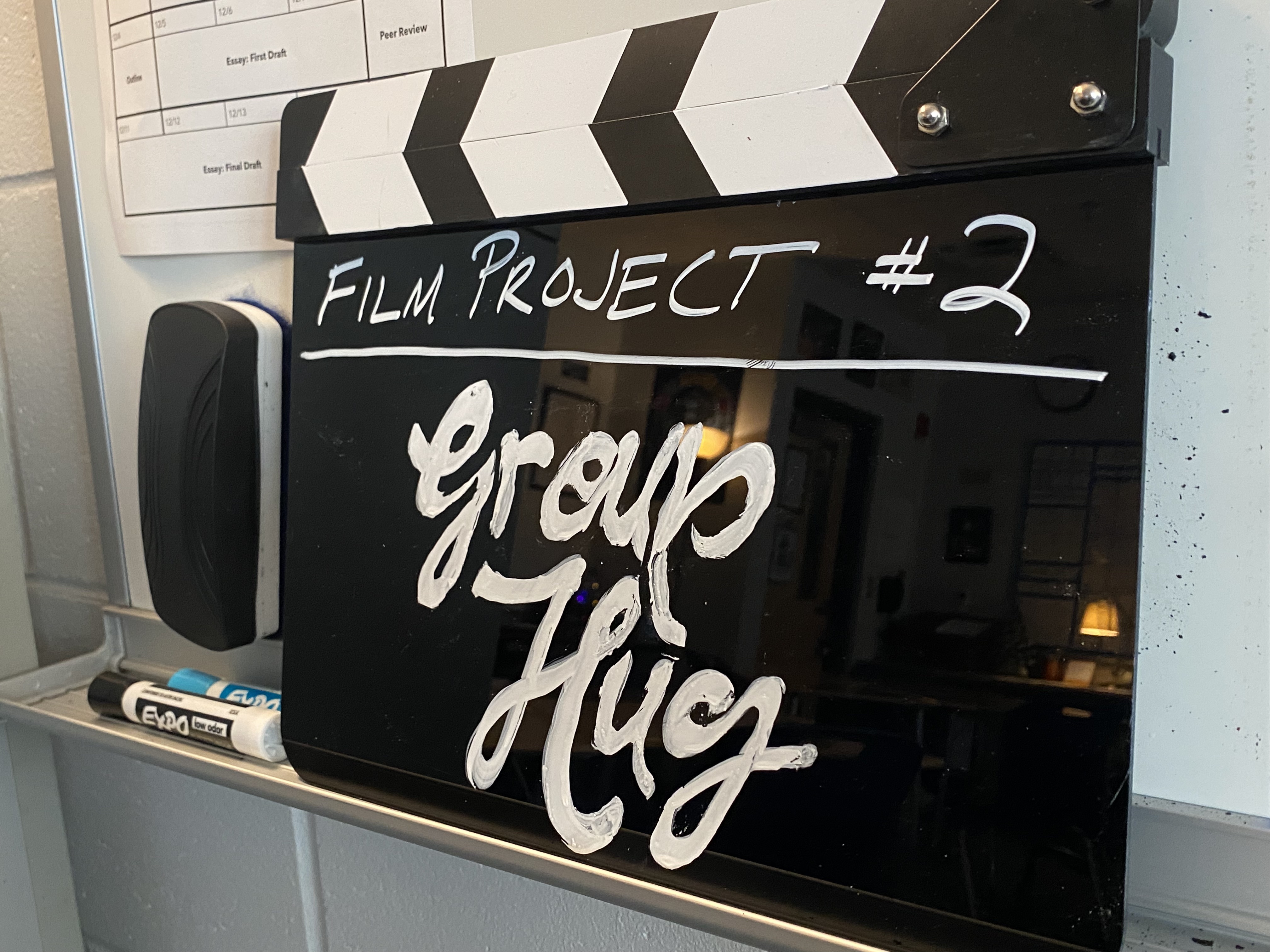 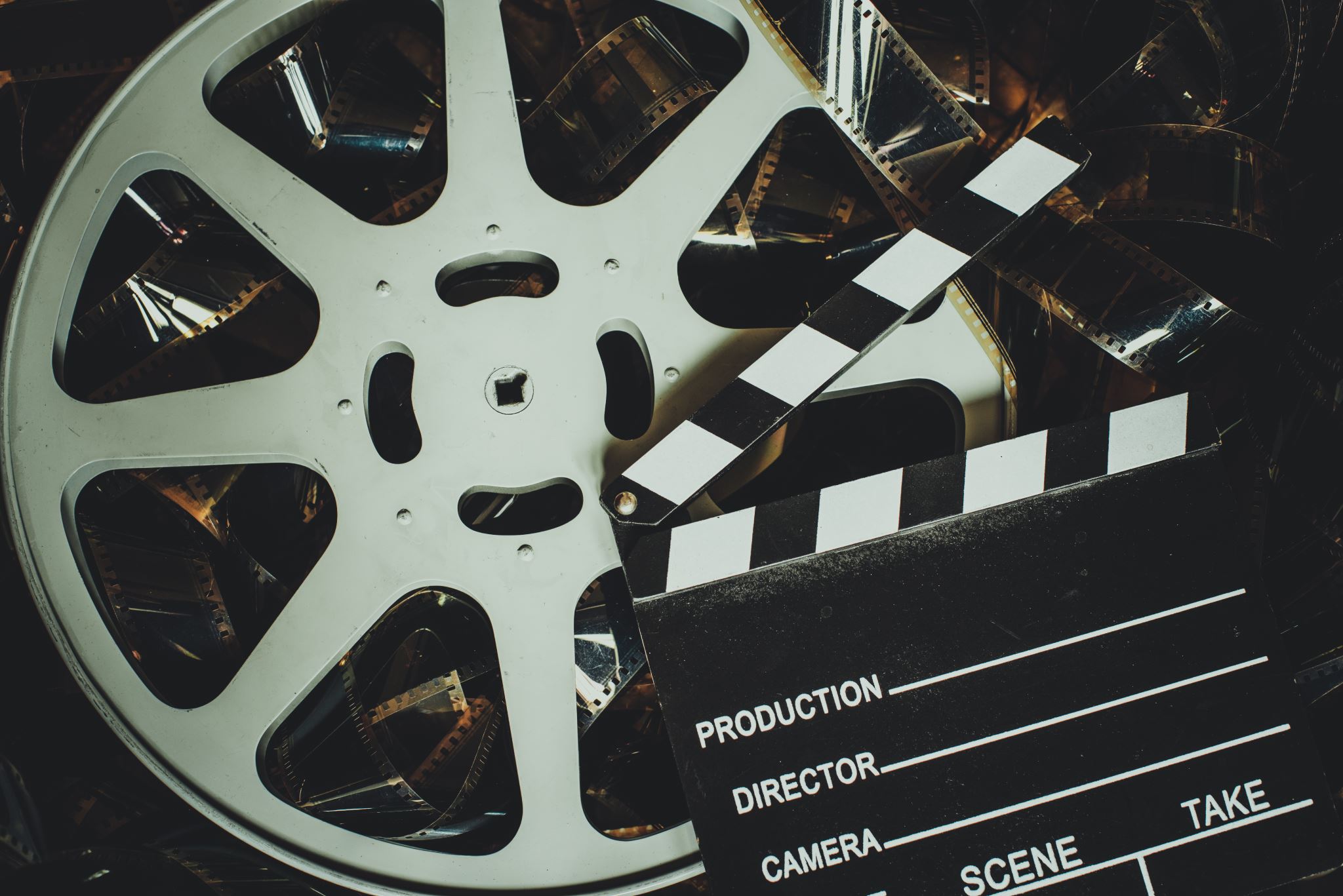 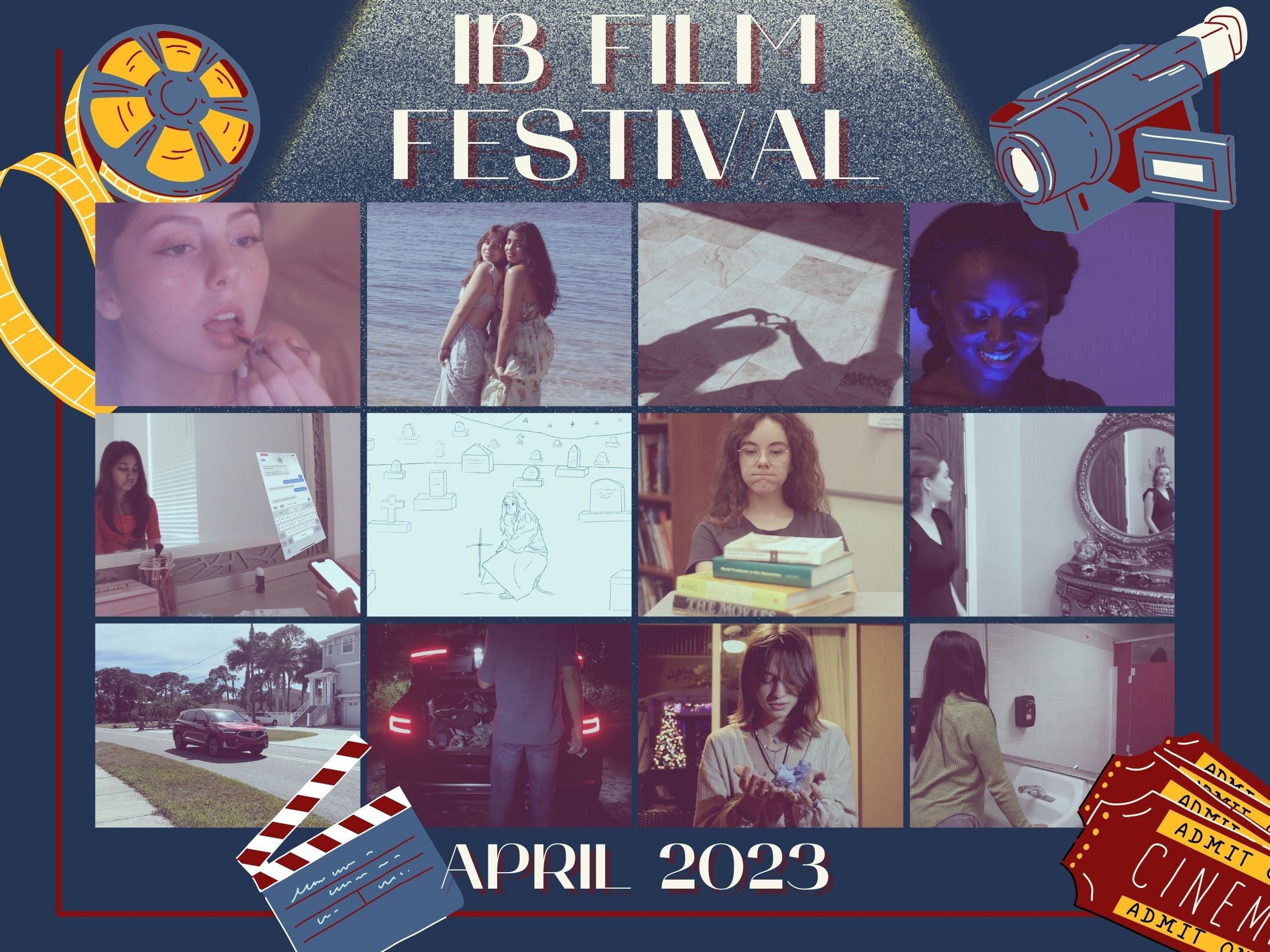 IB FilmFestival
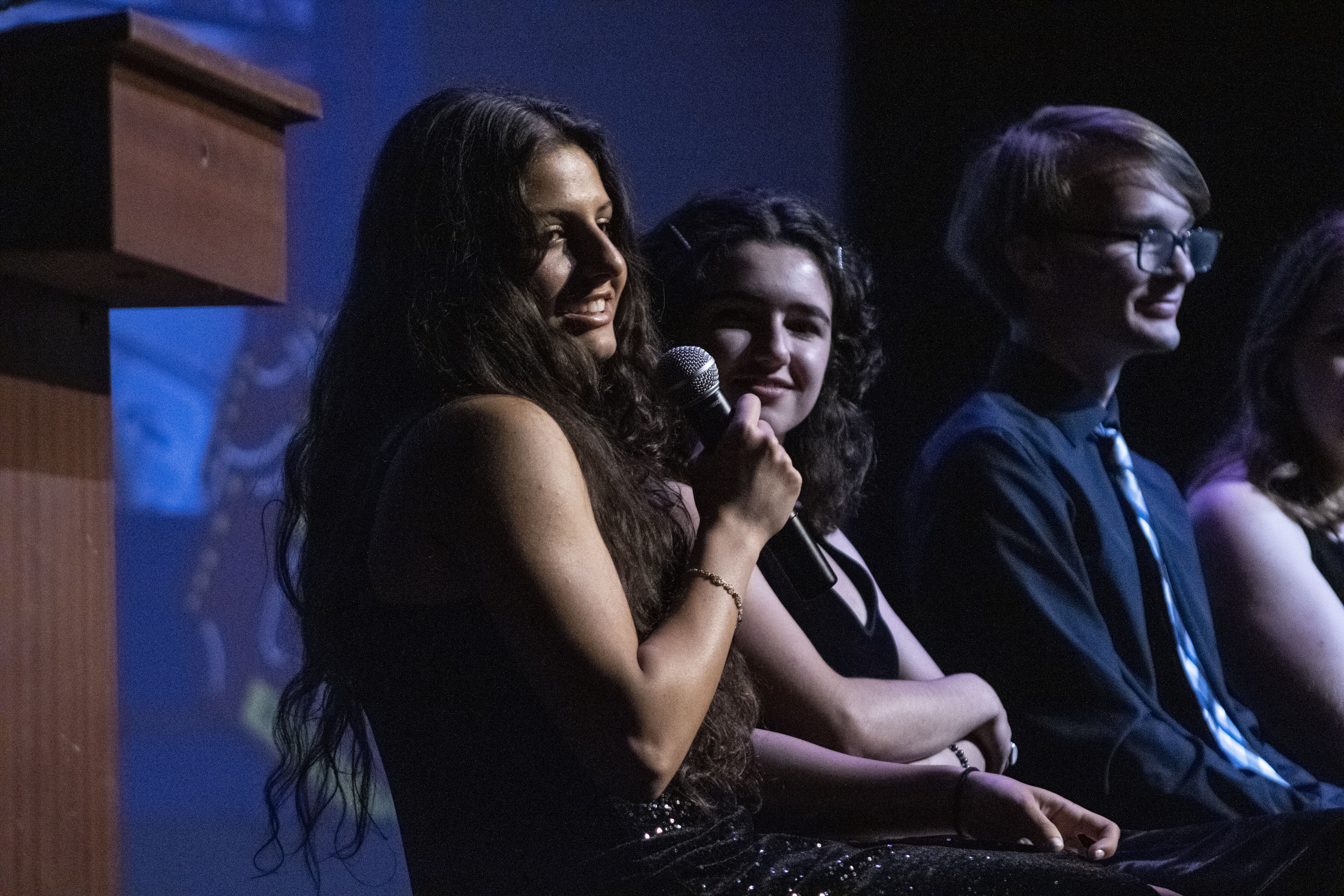 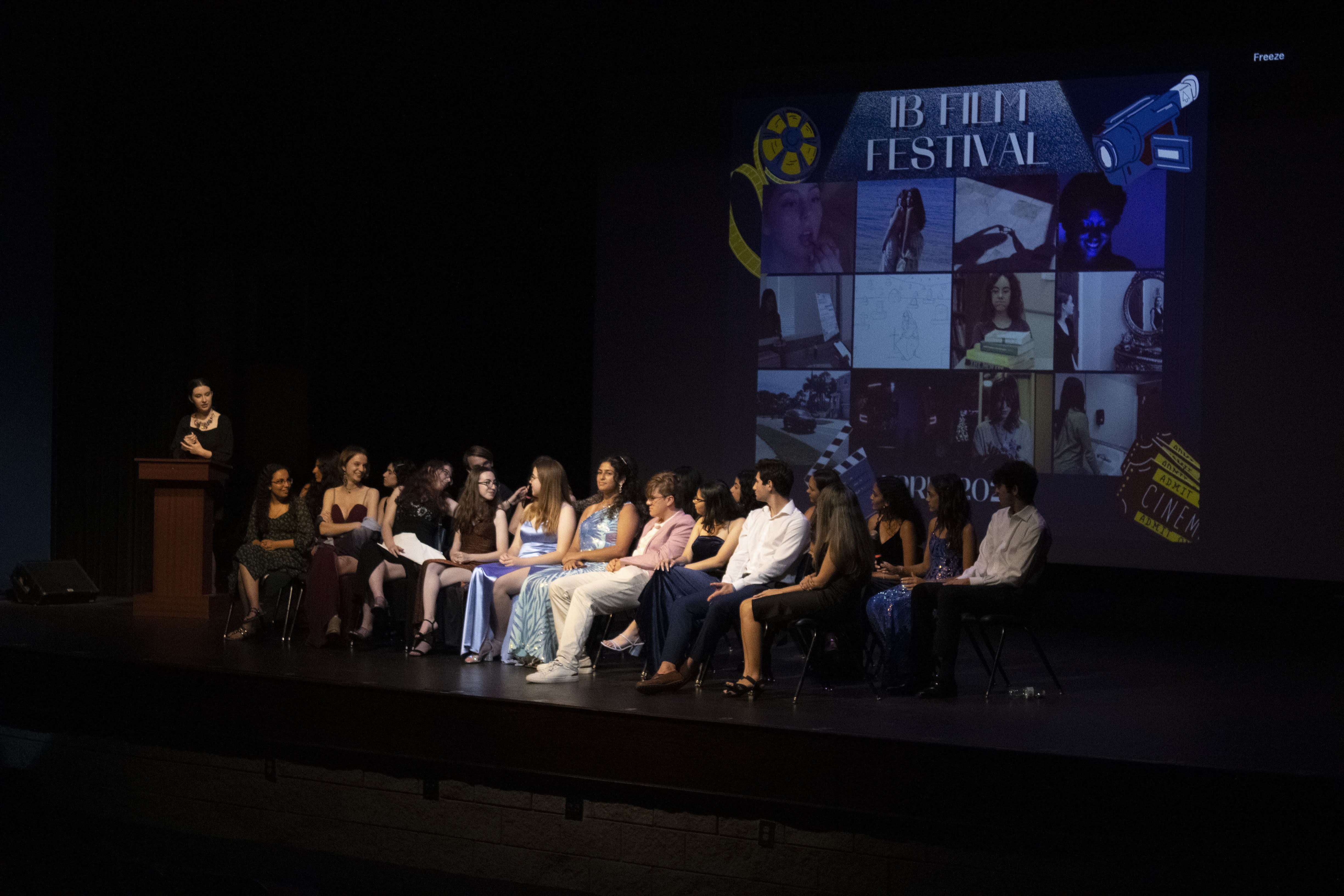 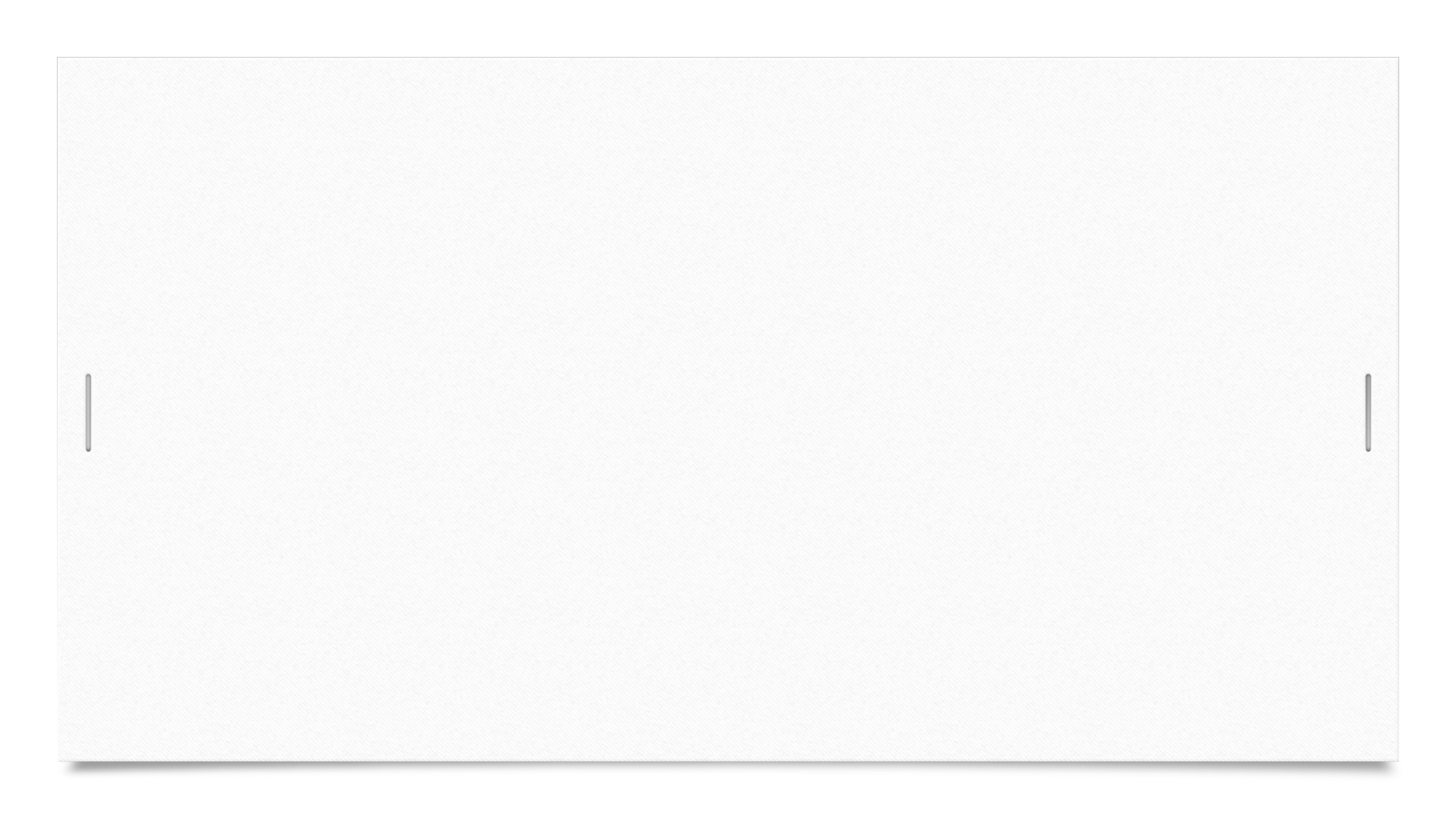 IB Sports Exercise Science
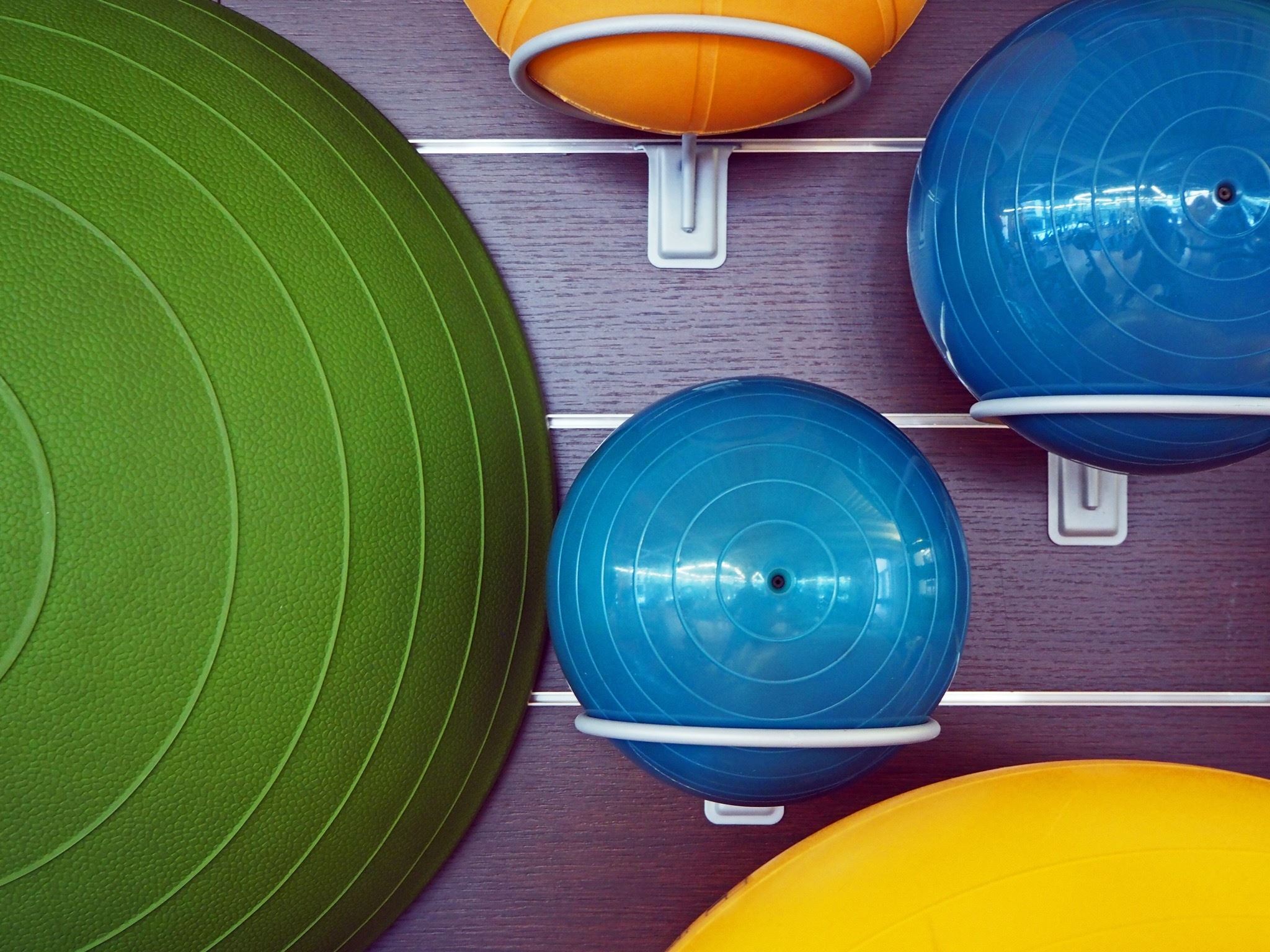 Core:
Anatomy
Exercise physiology
Energy systems
Movement analysis
Skill in sports
Measurement & evaluation of human performance
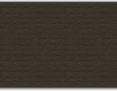 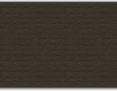 Everyone needs to take a group 6!
1 year courses vs. 2 year courses
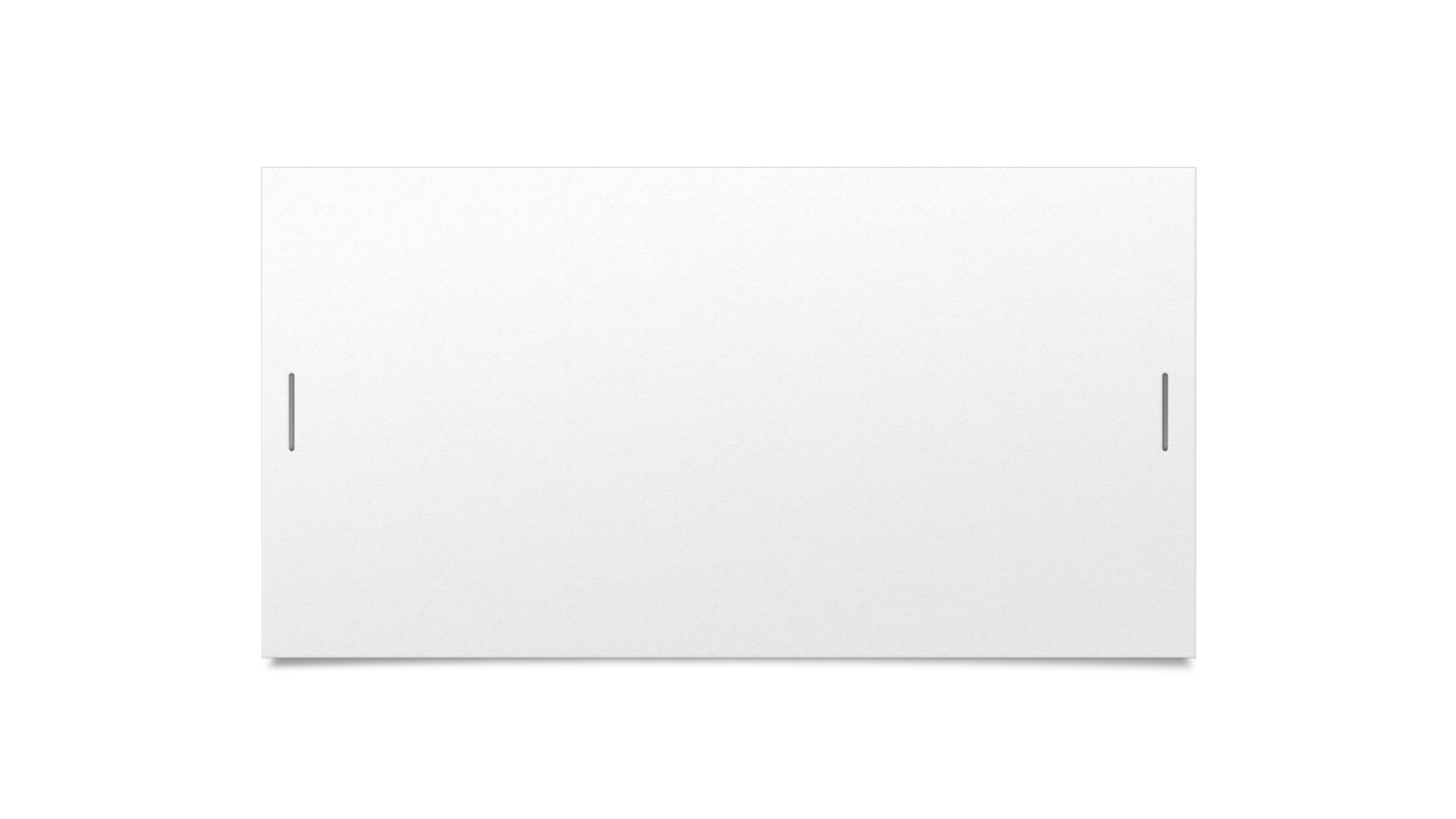 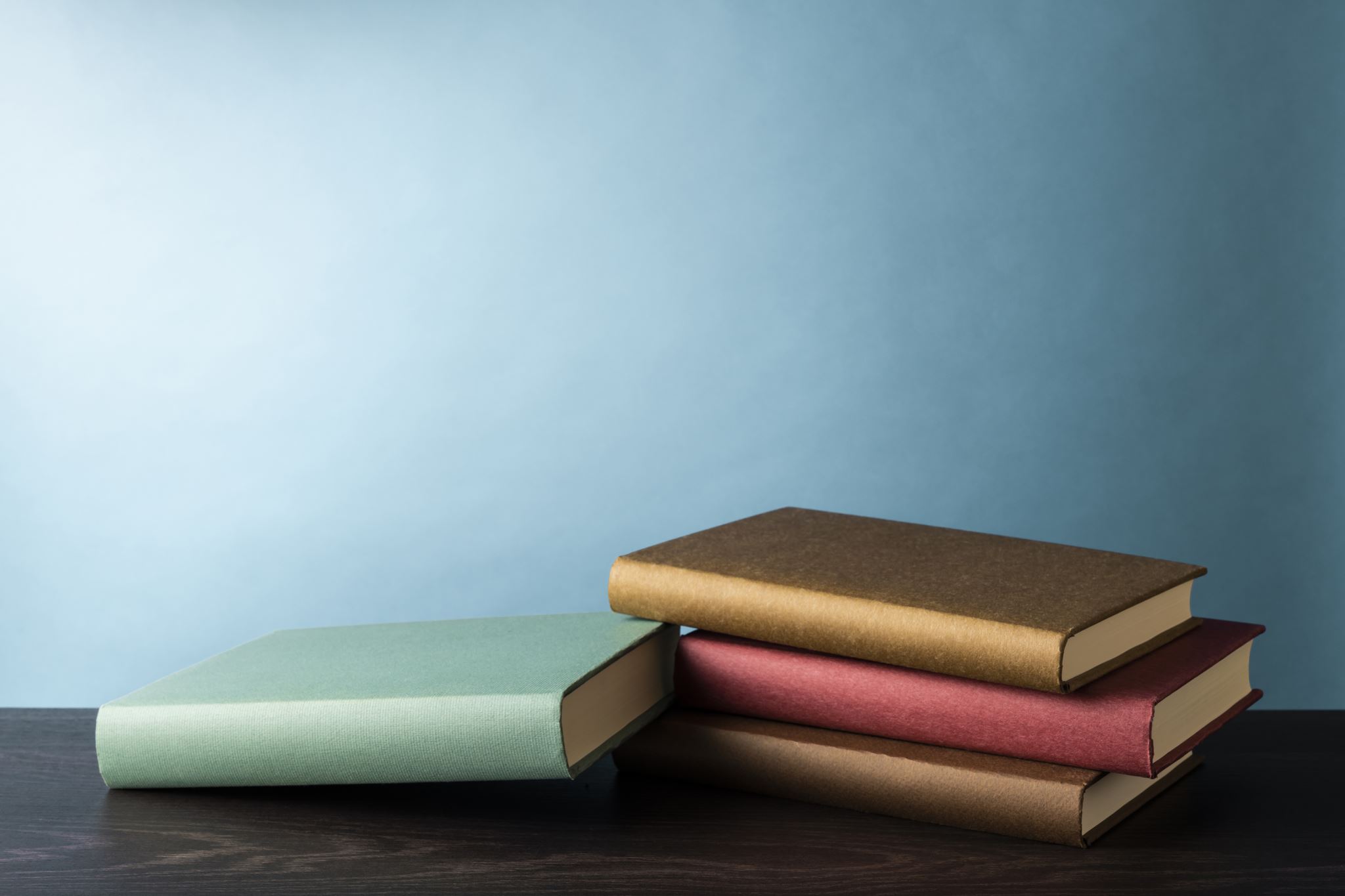 The DP CoreTheory of KnowledgeExtended EssayCAS
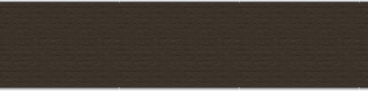 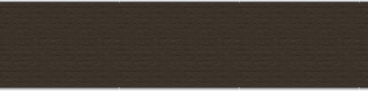 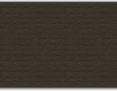 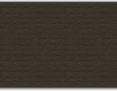 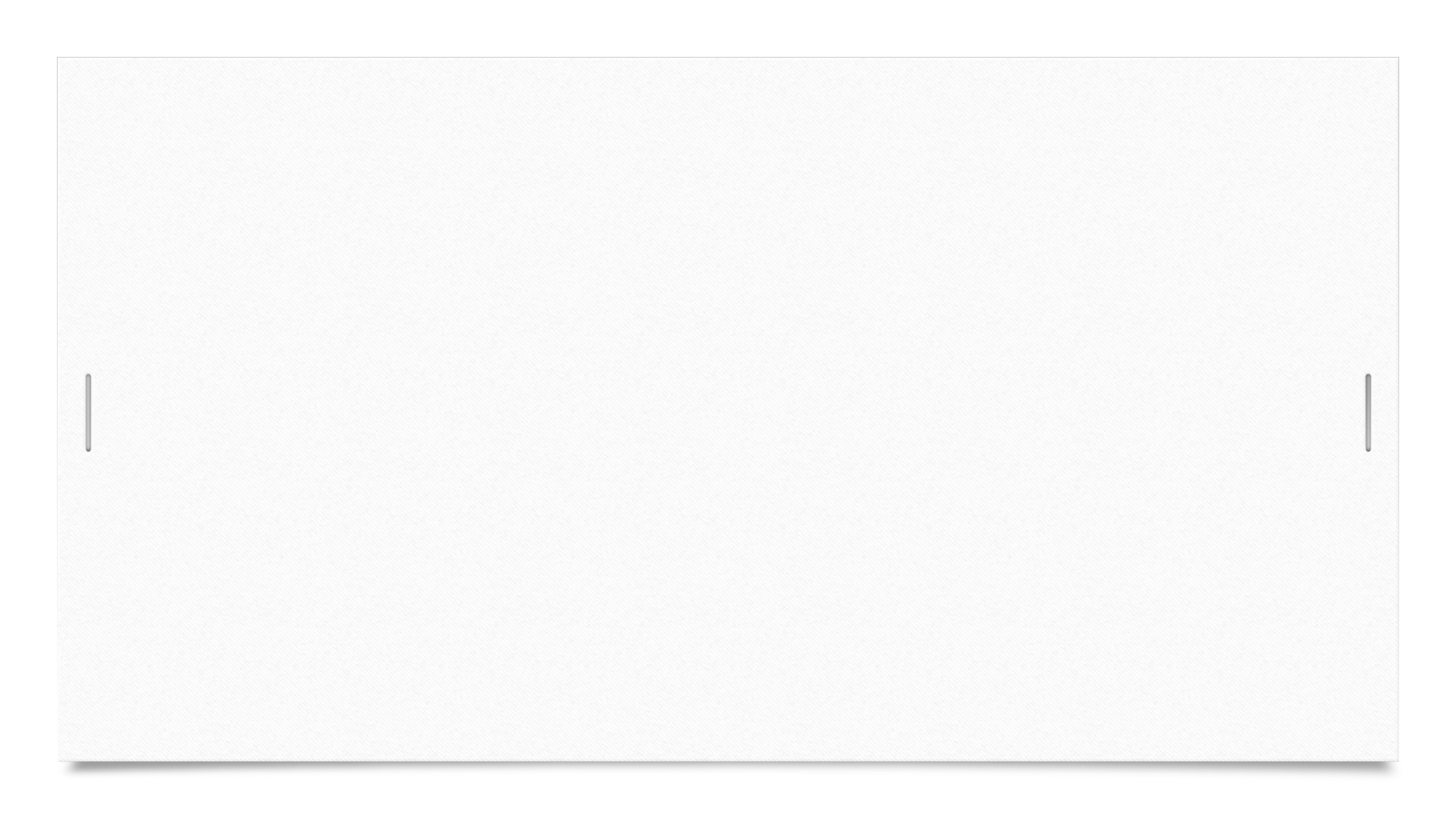 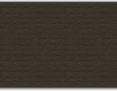 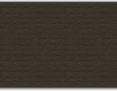 Theory of Knowledge
The 8 Areas of KnowledgeHow we divide up and label the knowledge we possess:
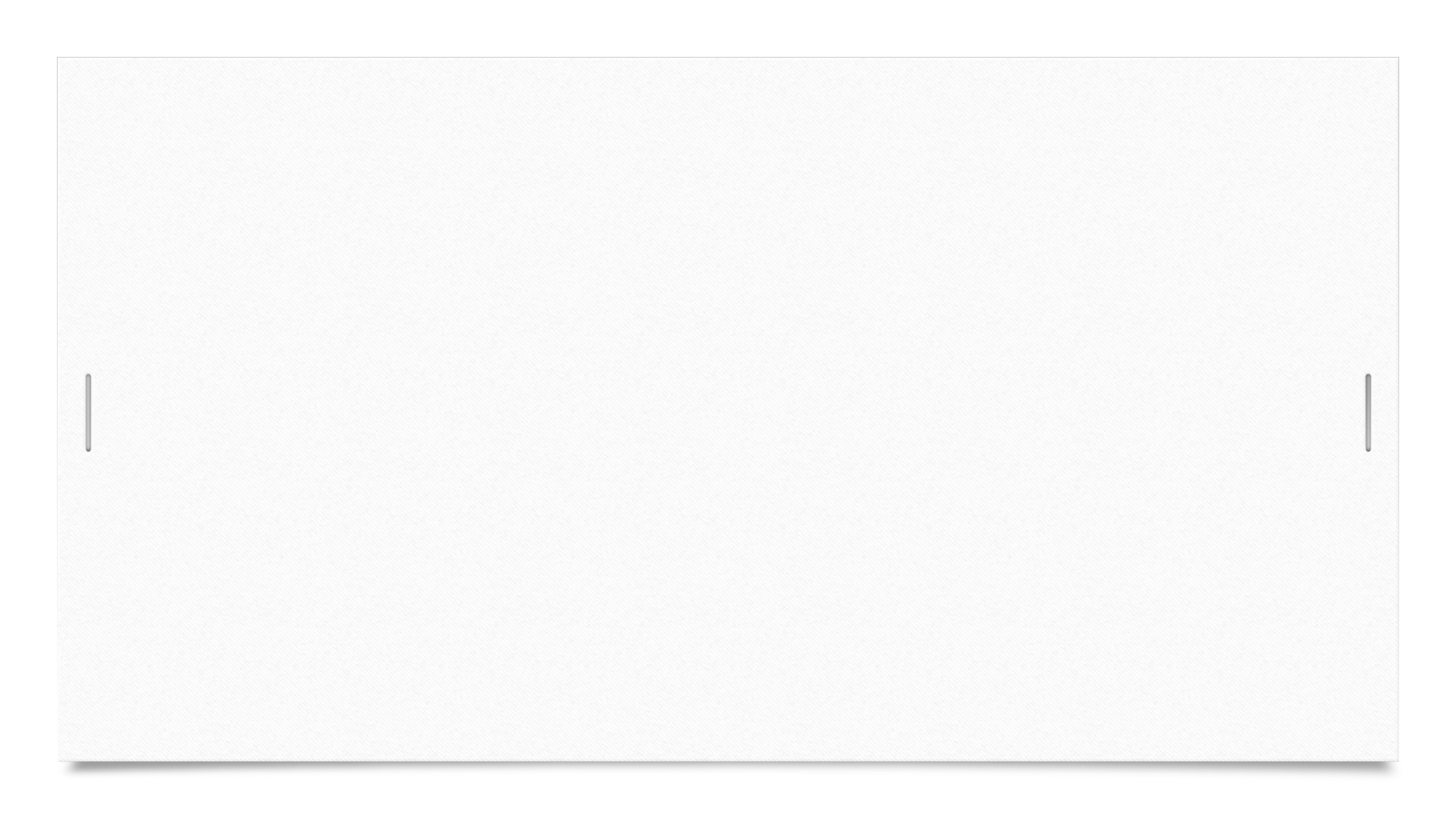 The Extended Essay
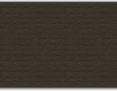 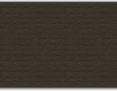 CASCreativity, Activity, Service